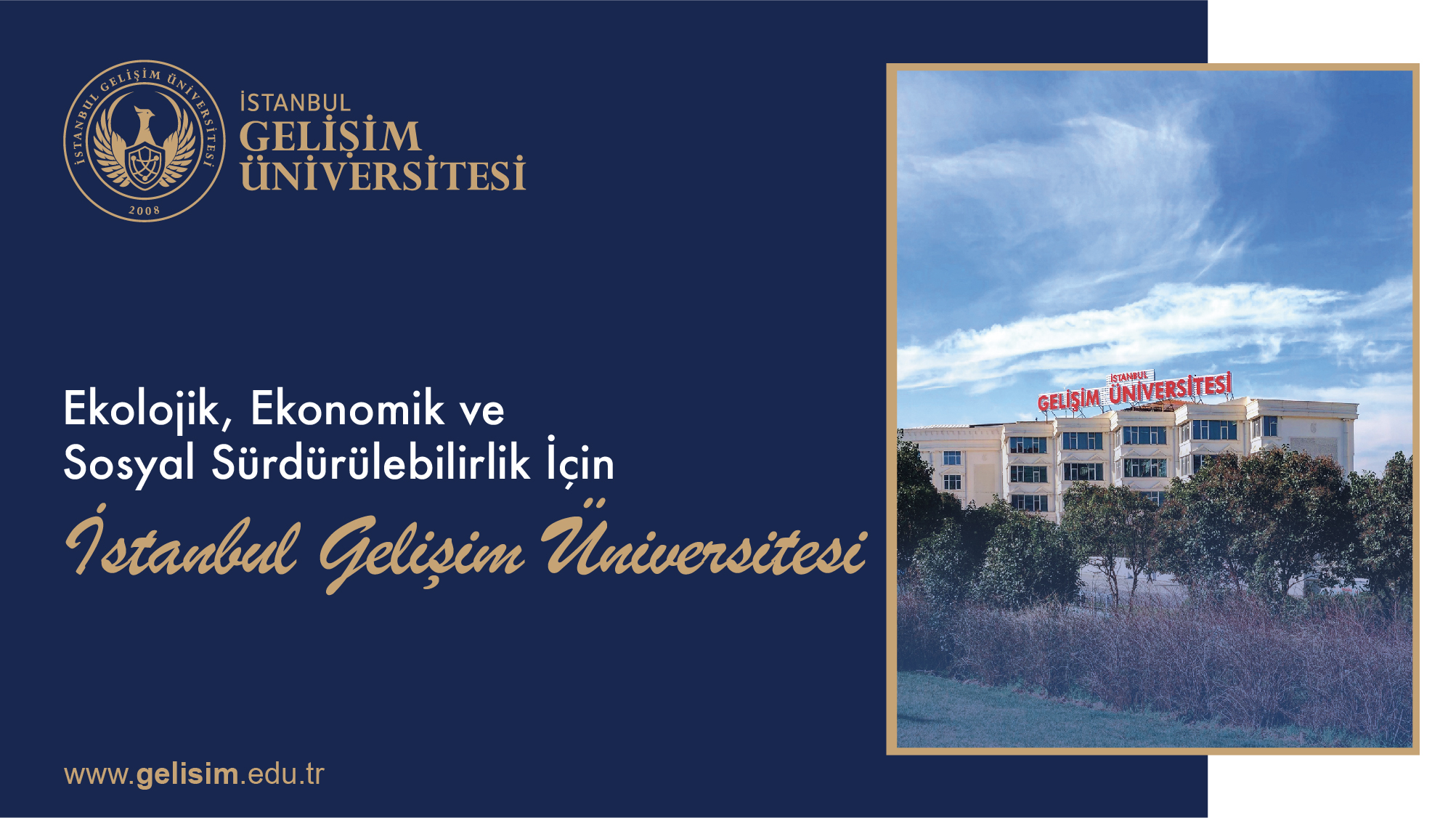 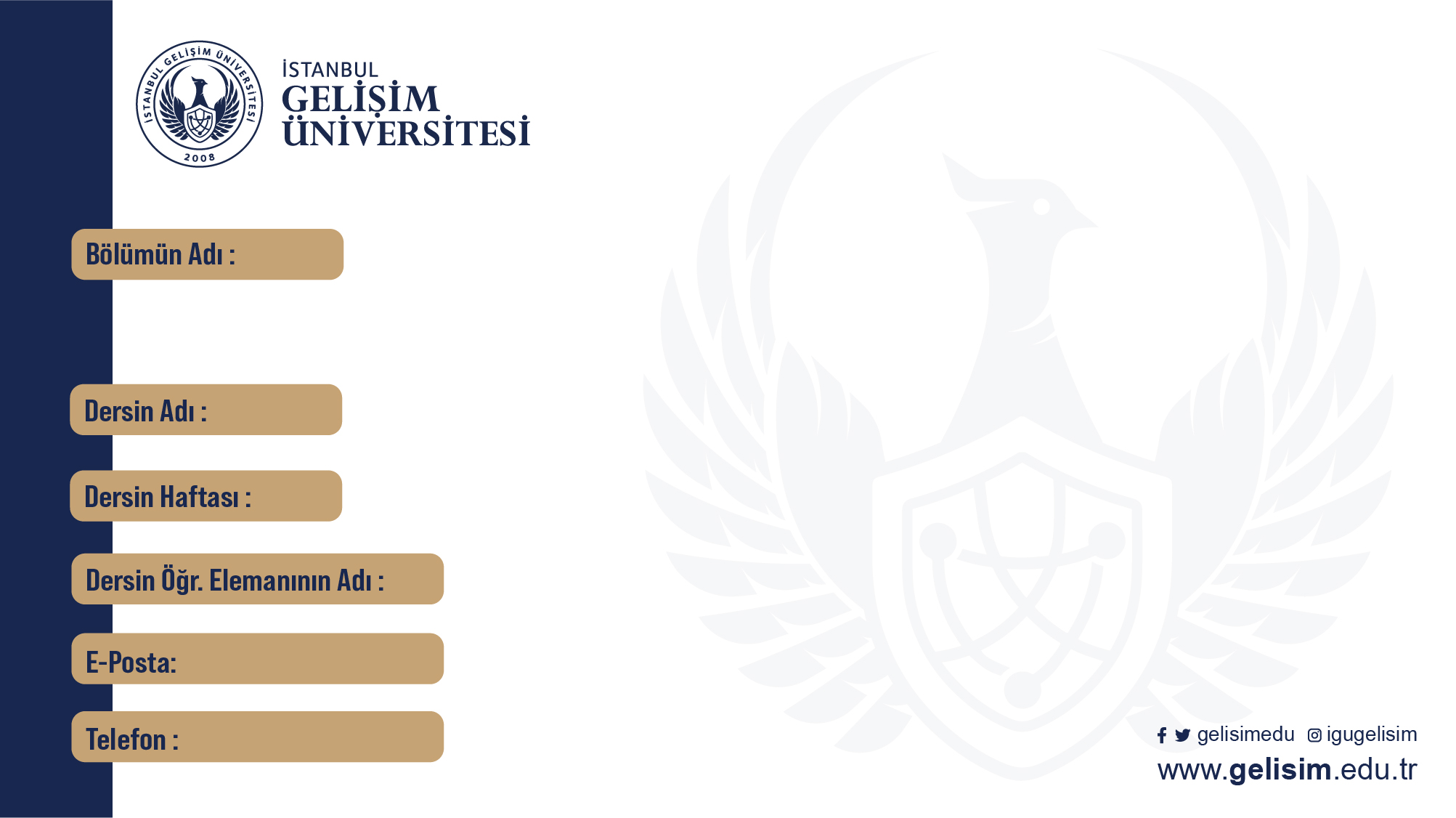 V
FİZYOLOJİ  II
Dersin Haftası: 1. Hafta

Dersin Öğr. Üyesinin Adı: Dr. Öğr. Üyesi Turgay DAĞTEKİN
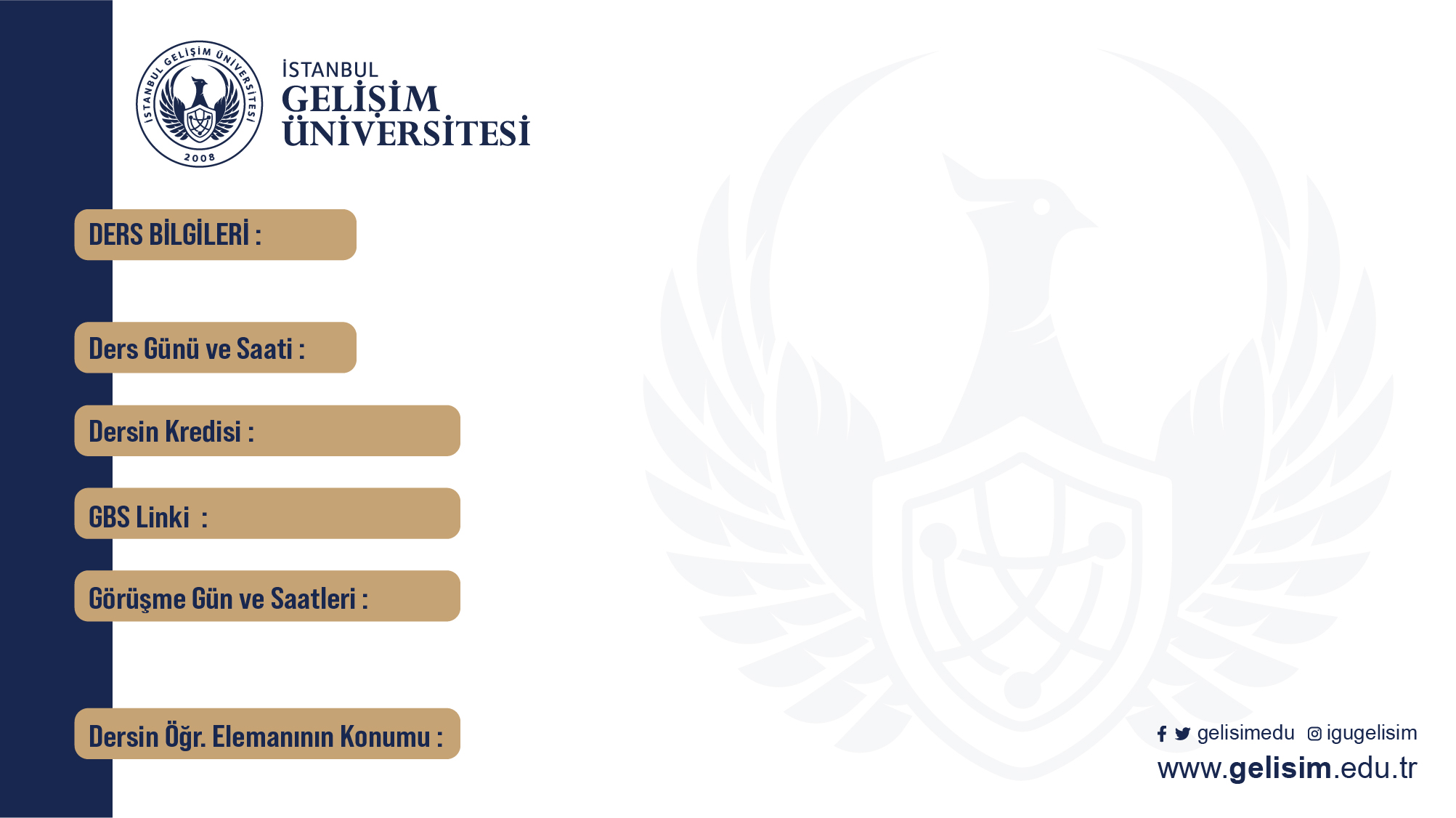 ENDOKRİN FİZYOLOJİSİ
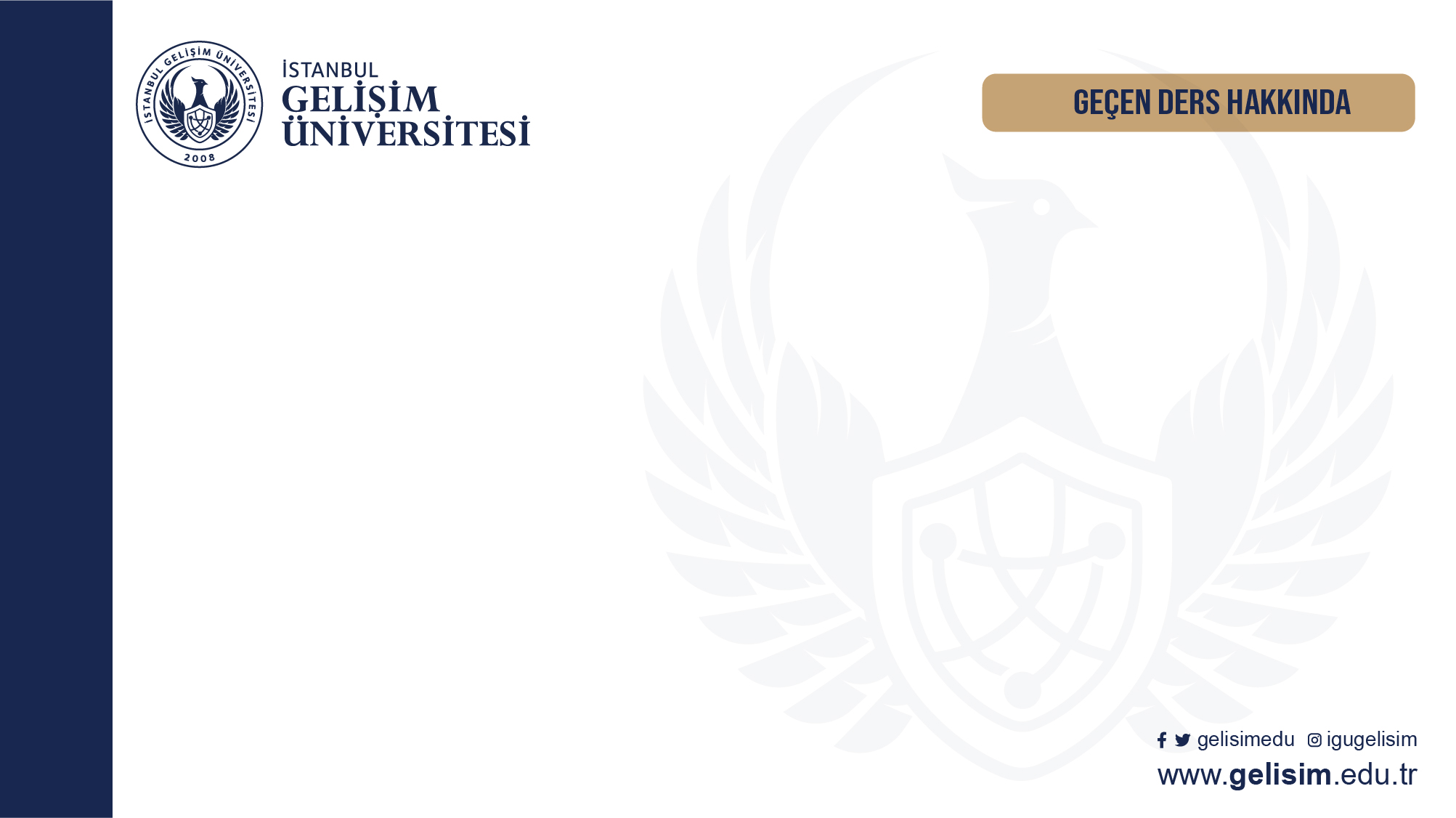 GEÇEN DERS HAKKINDA
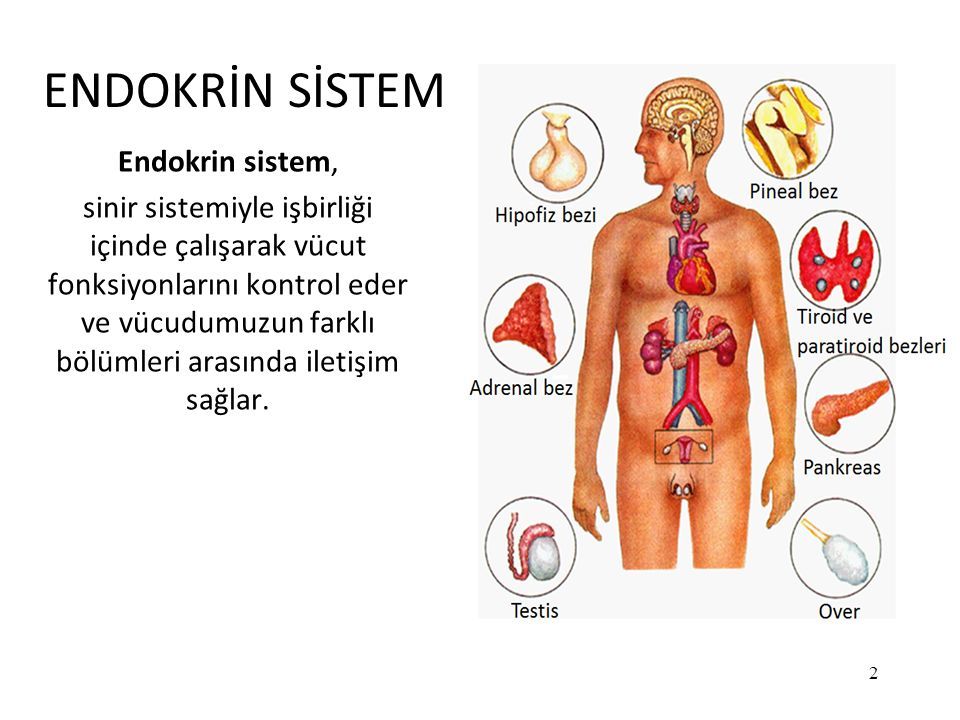 gelisimedu
igugelisim
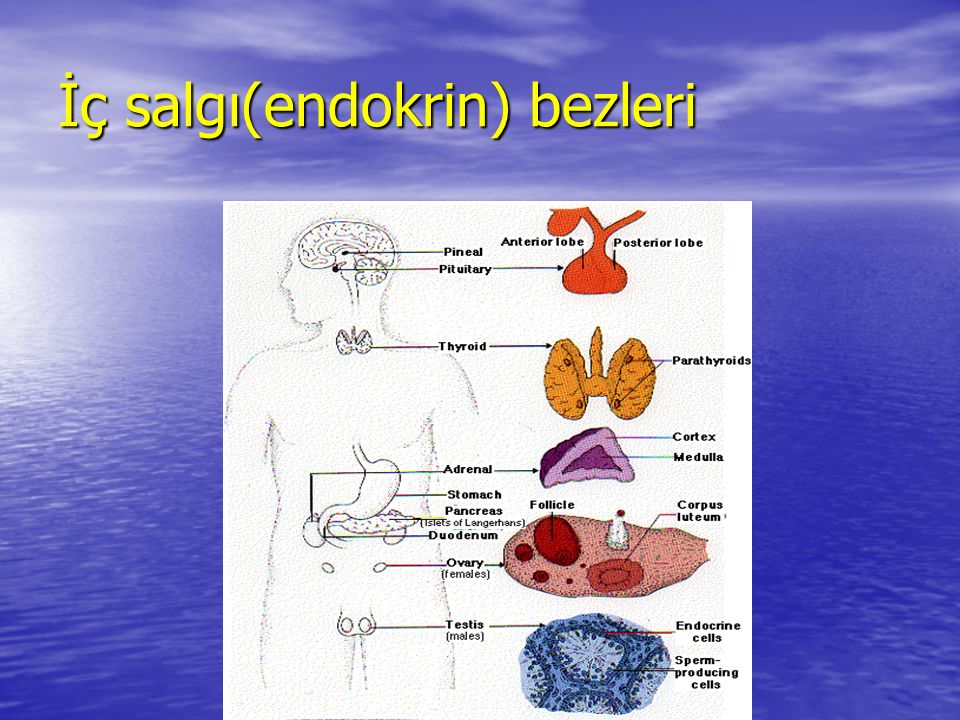 gelisimedu
igugelisim
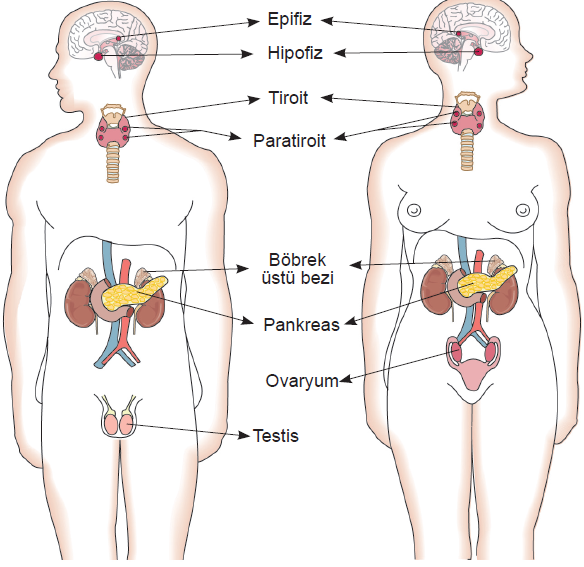 gelisimedu
igugelisim
Endokrin sistem sinir sistemi ile birlikte vücudun iç dengesini koruyanmekanizmaları kontrol eder• Hormonlar iç salgı bezlerinden salınır• Hücreler arası sıvıya veya kana geçer• Hedef hücrelerinde etki gösterir• Hedef hücrede programlanmış görevleri başlatır, devam ettirir yadabaskılar• Hormonların etkileri sinirsel etkiye göre daha geç ortaya çıkar
gelisimedu
igugelisim
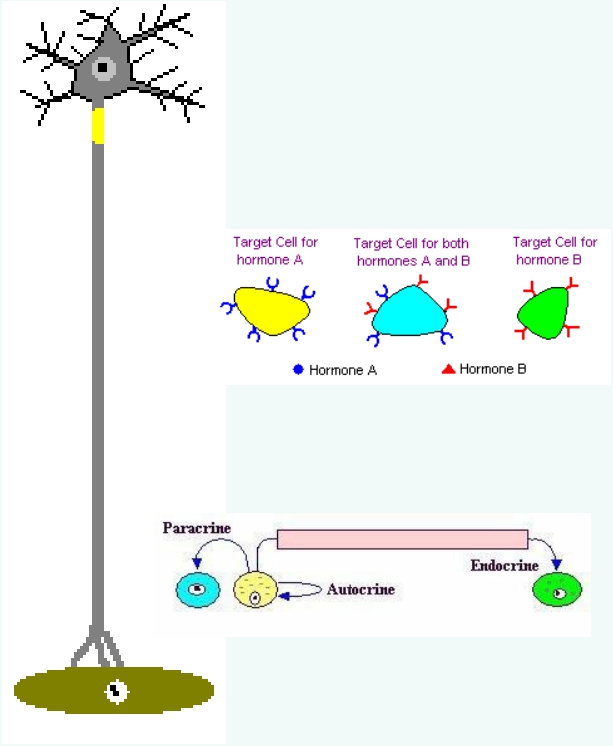 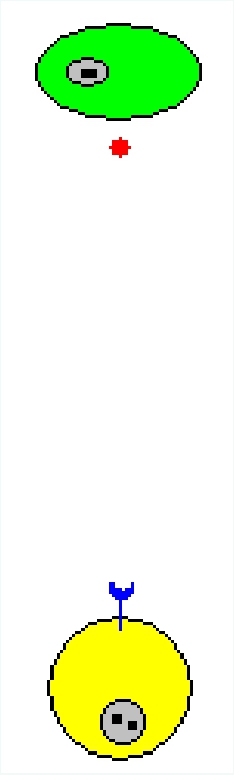 gelisimedu
igugelisim
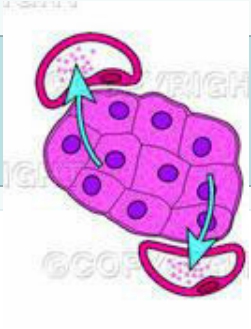 SALGI BEZLERI• Endokrin bezler (iç salgı bezleri): Kanalsız bezlerdir, iç ortama  salgı yaparlar.• Ekzokrin bezler (dış salgı bezleri): Kanallı bezlerdir vücut dışına ya da vücut boşluklarına yani dış ortama salgı yaparlar.• Pankreas hem iç hem dış salgıyapan mikst bir salgı bezidir.
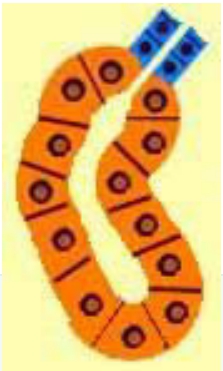 gelisimedu
igugelisim
Hormonal etkileşim•Sinerjik (aynı yönde) Aynı dokuyu hedef kabul eden iki hormon varsa;  •Antagonist (zıt yönde) etkileşim oluşturabilirlerBir hücreyi bir hormona hedef yapan şey o hücredeki o hormona özgü reseptörlerin bulunmasıdır. Bazı hormonların reseptörleri hücre zarında, bazı hormonların reseptörleri hücre içindedir.• Bazı hormonların hedefi çok dardır. Bazılarınınki çok  geniştir.
gelisimedu
igugelisim
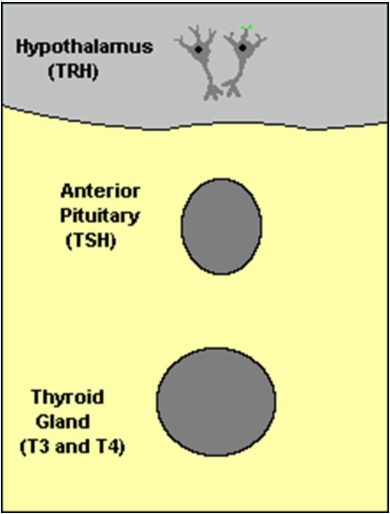 Feedback
- feedbackA hormonu B hormonunun salınımını uyarıyorsa ve serum B hormonu düzeyinin yükselmesi A hormonu salınımını olumsuz etkiliyorsa -  feedback söz konusudur.+ feed backB hormonu düzeyinin yükselmesi A hormonunun salınımını uyarıyorsa + feedback söz konusudur.
gelisimedu
igugelisim
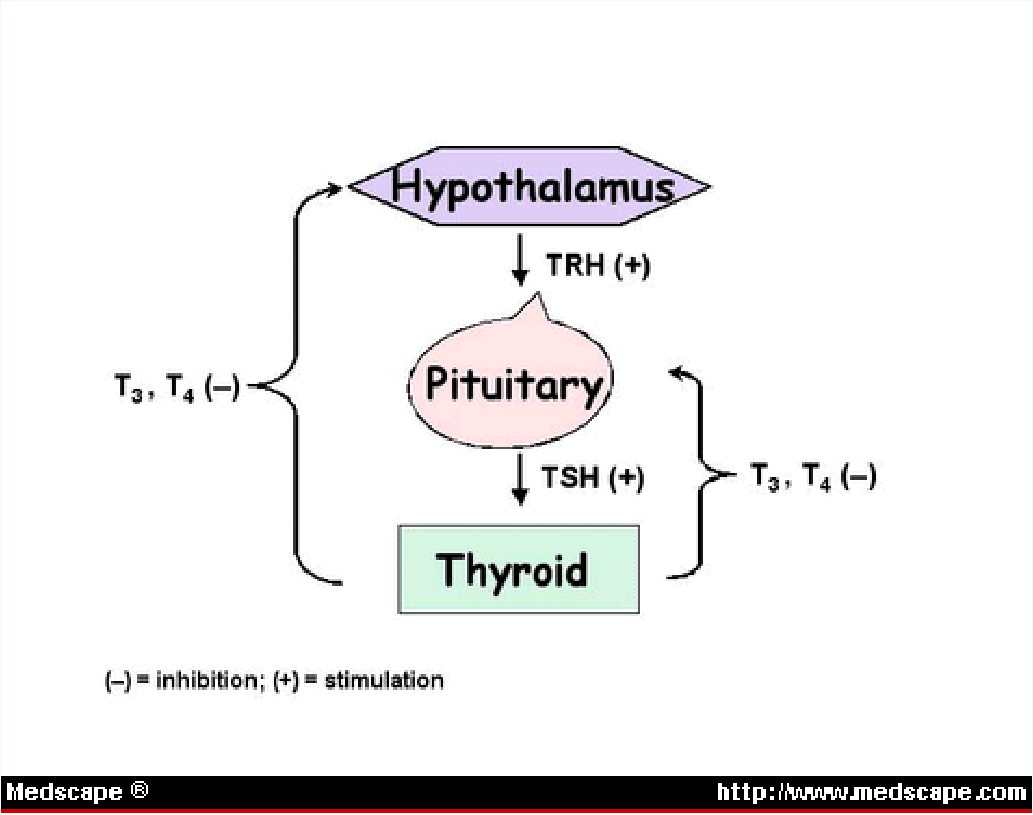 gelisimedu
igugelisim
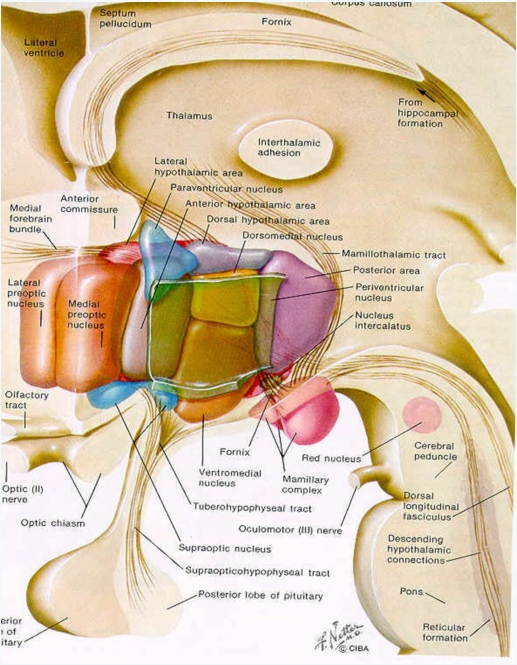 HIPOTALAMUS HORMONLARI
Hipotalamusa bilgiler talamus, retiküler formasyon, limbik sistem ve optic sinirden   gelir•Vücutta başlıca ısı düzenlenmesi, açlık/tokluk hissi, enerji ve su dengesi,     cinsel davranışlar gibi birçok işlevin düzenlenmesi ile ilgilidir
gelisimedu
igugelisim
HIPOTALAMUS HORMONLARI Hipotalamustaki bazı sinir hücreleri hormon üretebilme yeteneğine sahiptir. Bunlara nöroendokrin hücre denir• Bu hücrelerin gövdesinde sentezlenen hormonlar akson boyunca taşınarak akson sonlanmasından kana verilir• Bazı hipotalamus hormonlarının hedef hücreleri ön hipofizdedir.. Bu hormonlar hipofizde hormon yapımını ve salınımını uyarıcı yada baskılayıcı etkiler gösterirler
gelisimedu
igugelisim
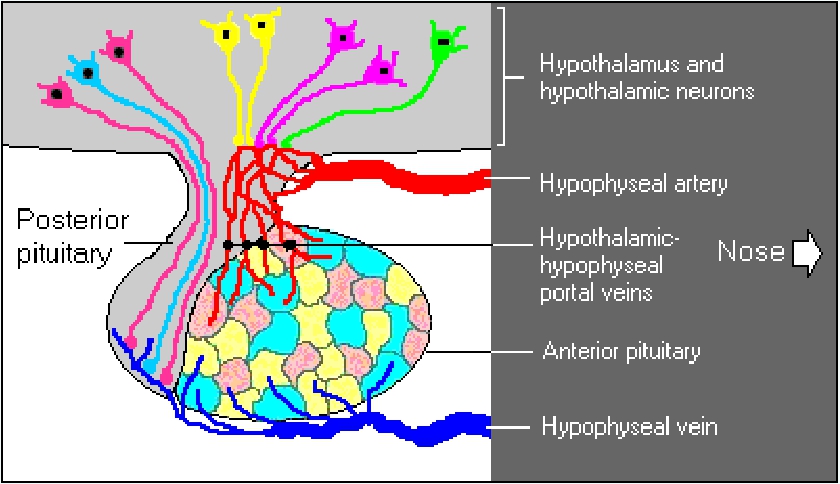 Hipotalamus hormonları• Hipotalamusta sentezlenen hormonlar hipotalamo- hipofizer portal sistem ile ön hipofize taşınır.• Arka hipofizde uzantıları bulunan nöronların hücre  gövdeleri hipotalamustadır.
gelisimedu
igugelisim
HIPOTALAMUS HORMONLARI
HIPOFIZ


•  Adrenokortikotrop hormon(ACTH)

•  FSH ve LH

•  Büyüme hormonu

•  TSH

•  Prolaktin

•  …
HIPOTALAMUS:Kortikotropin salgılatıcı hormon –Gonadotropin salgılatıcı hormon – Büyüme hormonu salgılatıcı ve baskılayıcı hormon Tirotropin salgılatıcı hormon Prolaktin salgılatıcı ve baskılayıcı hormon Melanosit uyarıcı ve baskılayıcı  hormon
gelisimedu
igugelisim
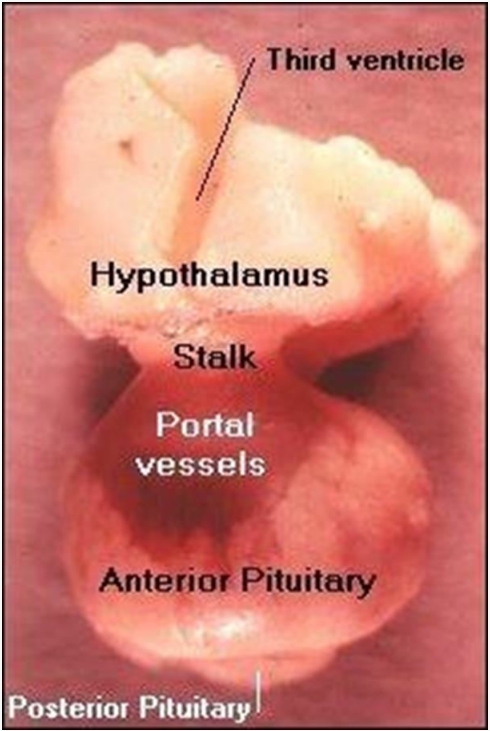 Hipofiz bezi hormonları
• Hipofiz sella tursika içerisinde yer alan bir endokrin bezdir• 3 bölümden oluşur– Ön lob (adenohipofiz)– Ara lob (pars intermedia) – Arka lob (nörohipofiz)
gelisimedu
igugelisim
Ön Hipofiz hormonlarıHipofiz bezinin ön lobunda farklı hücre tipleribulunmaktadır.•  Somatotrop: Büyüme hormonu (GH)•  Tirotrop: Tiroid uyarıcı hormon (TSH)•  Kortikotrop: Adrenokortikotrop hormon (ACTH)•  Gonadotrop: Folikül stimülan hormon (FSH) veLuteinizan hormon (LH)•  Laktotrop hücreler: Prolaktin (PRL)
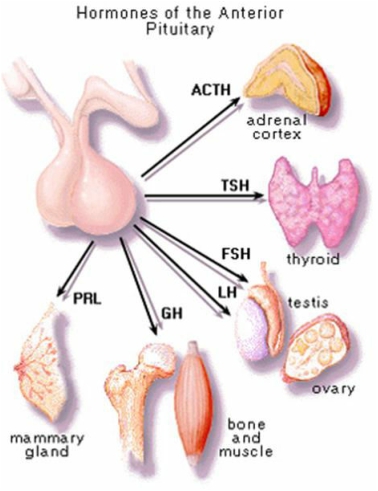 gelisimedu
igugelisim
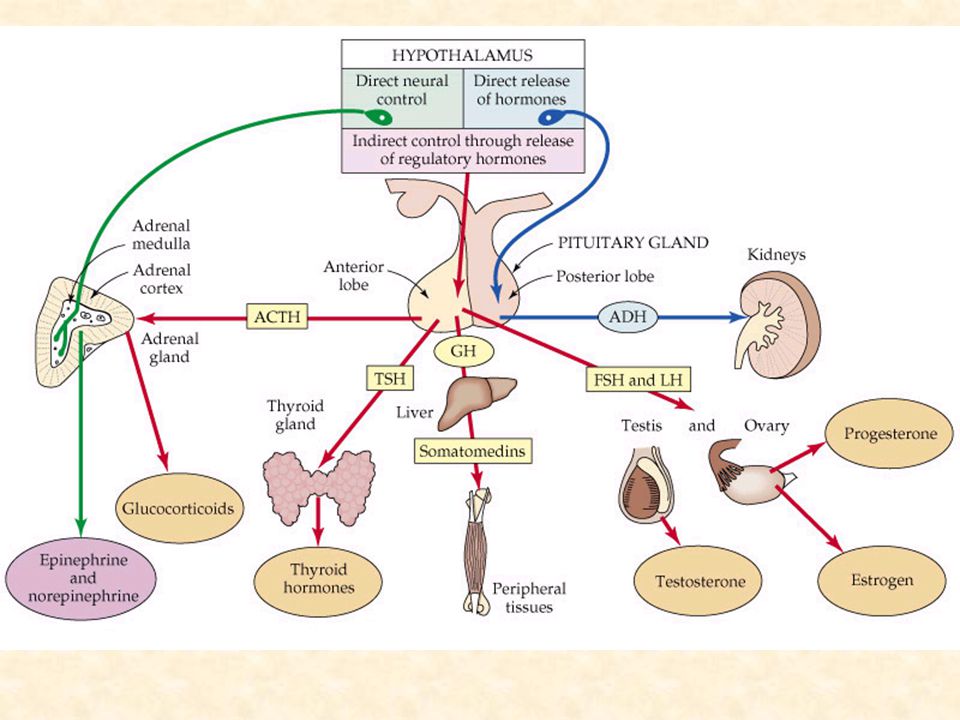 T4
gelisimedu
igugelisim
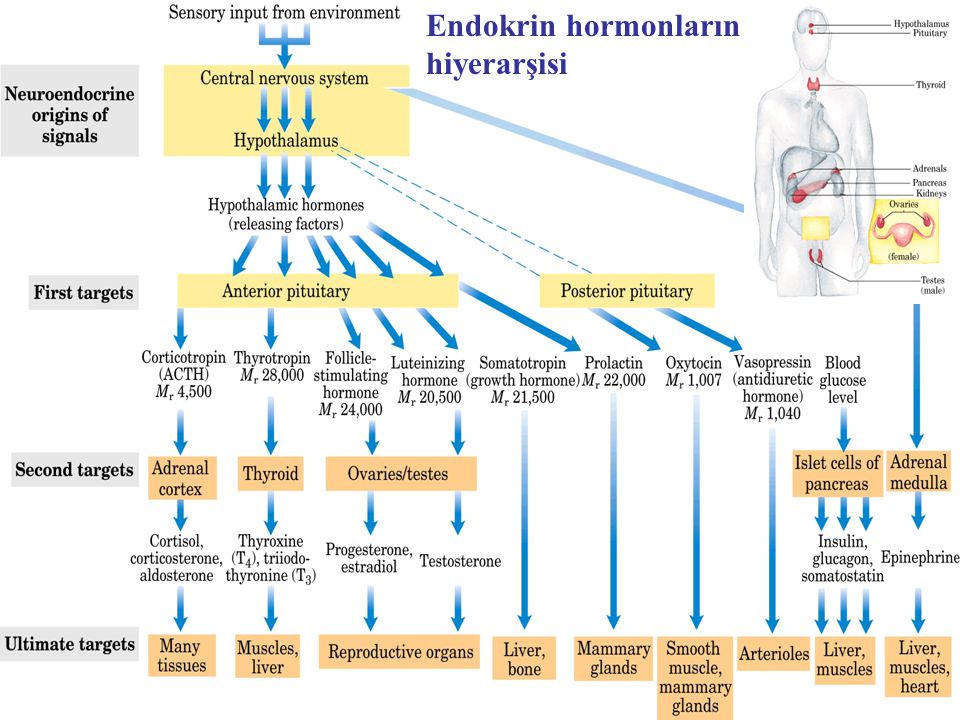 gelisimedu
igugelisim
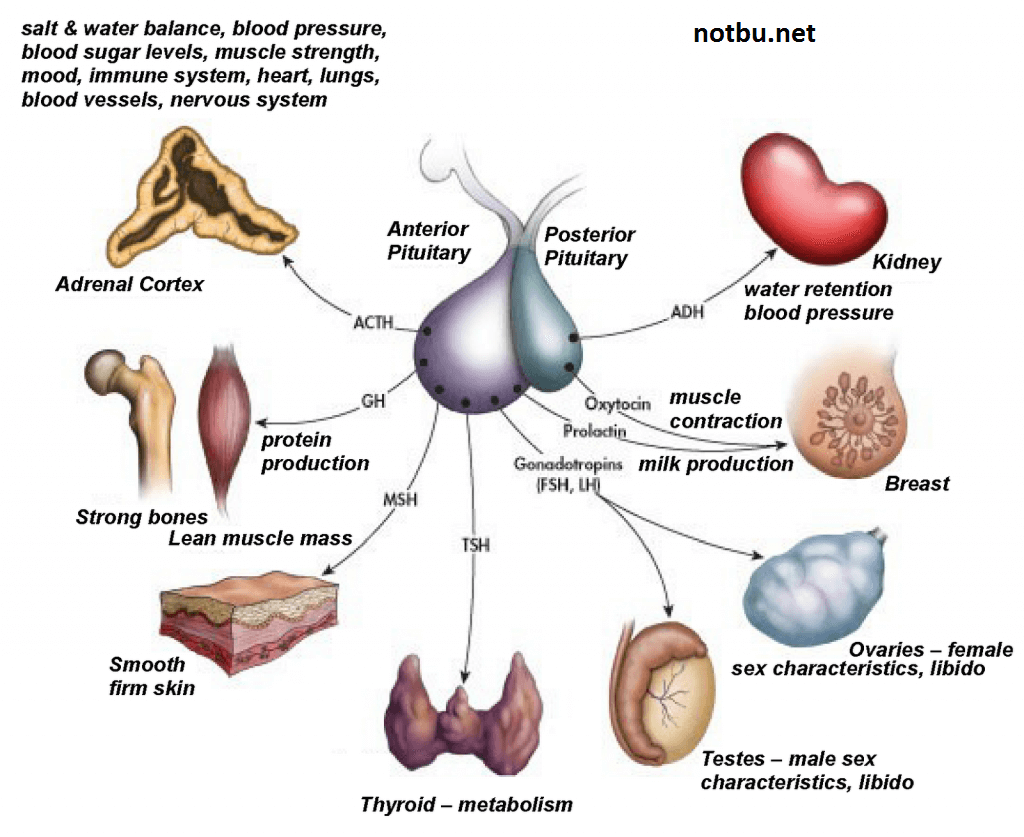 gelisimedu
igugelisim
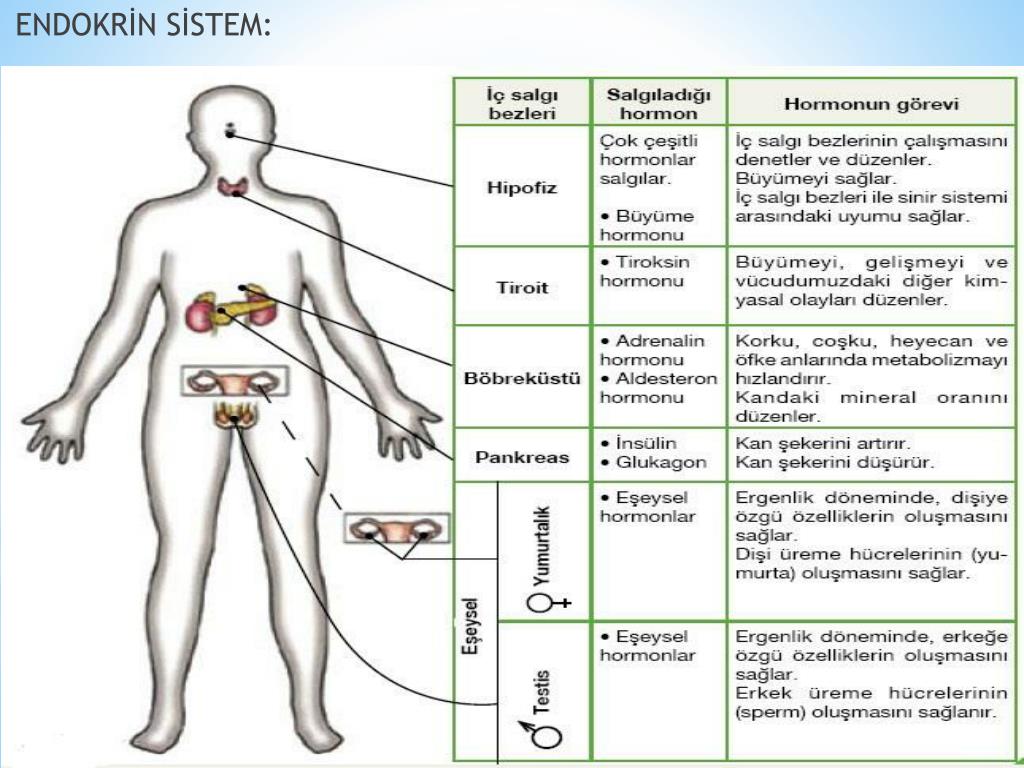 gelisimedu
igugelisim
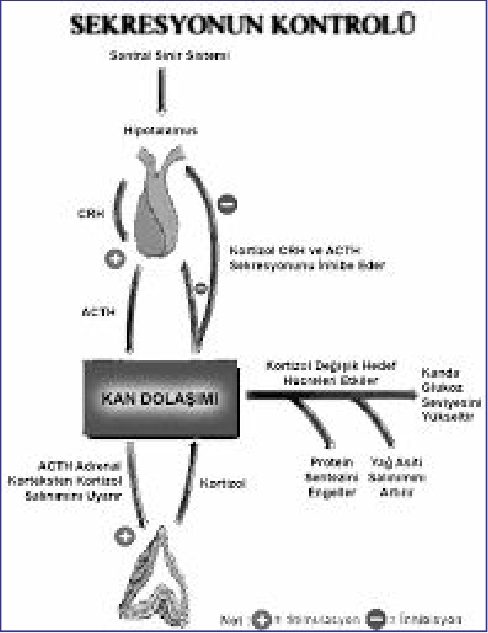 Adrenokortikotrop hormon  (ACTH)
ACTH salınmasının   düzenlenmesi;• Kanda kortizol artınca negatif  feedback mekanizma ile salınımı  azalır.• Stres ACTH salınmasına  neden olur
gelisimedu
igugelisim
Adrenokortikotrop hormon (ACTH)
Hipotalamustan salınan CRH ön hipofizdeki kortikotrop hücreleri uyarır•  Proopiomelanokortin isimli maddeparçalanır ve şunları oluşturur: – ACTH– Beta endorfin– Beta lipotropin– Melanosit stimülan hormone (MSH)
ACTH polipeptid yapıda bir hormondur

•  Salınması diürnal ritm gösterir

•  Hedef dokusu adrenal kortekstir.

– Kortizol

– Glukokortikoidler

– Adrenal cinsiyet hormonları

– Aldosteron yapımını ve
salınmasını uyarır
gelisimedu
igugelisim
Büyüme hormonu = Growth hormon = Somatotropin Büyüme hormonu etkisini somatomedinler aracılığı ile gösterir• Büyüme hormonu sayesinde kemikleşme ve kemiklerin    uzunlamasına uzaması sağlanır• Büyüme çağında BH fazlalığı: Devlik (GIGANTIZM)• Büyüme çağında BH eksikliği: cücelik (DWARFIZM)• Büyüme çağından sonra BH fazlalığı(: AKROMEGALI)
gelisimedu
igugelisim
Büyüme hormonu = Growth hormon = Somatotropin
•  Salınmasını uyaranlar:

–  Kan glikozunun azalması

–  Aminoasit alımının artması

–  Egzersiz
–  Uyku –  Stres



•            Salınmasını azaltanlar
Kan glikoz düzeyinin artması  Hipotalamustan salınan GHIH –             Yaşlanma
Ön hipofizdeki somatotroph  hücrelerde yapılır

•  Hedefi tüm vücut hücreleridir
gelisimedu
igugelisim
Büyüme hormonunun metabolik etkileri:
Tüm vücut hücrelerinde protein yapımını ve depolanmasını arttırırAminoasitlerin hücre membranlarında taşınmasını arttırır  Ribozomlarda protein sentezini arttırırProtein yıkımını azaltır PROTEİN KORUYUCUEnerji kaynağı olarak yağların kullanımı tercih edilir Karbonhidrat kullanımını azaltır Birçok dokuda glukoz girişini ve kullanımını azaltır. Bu etki insülin etkisi ile ters olduğu için ANTİ  İNSÜLİNİK ETKİ Kandaki glukoz düzeyini yükselttiği için DIYABETOJENİK  etkilidir.
gelisimedu
igugelisim
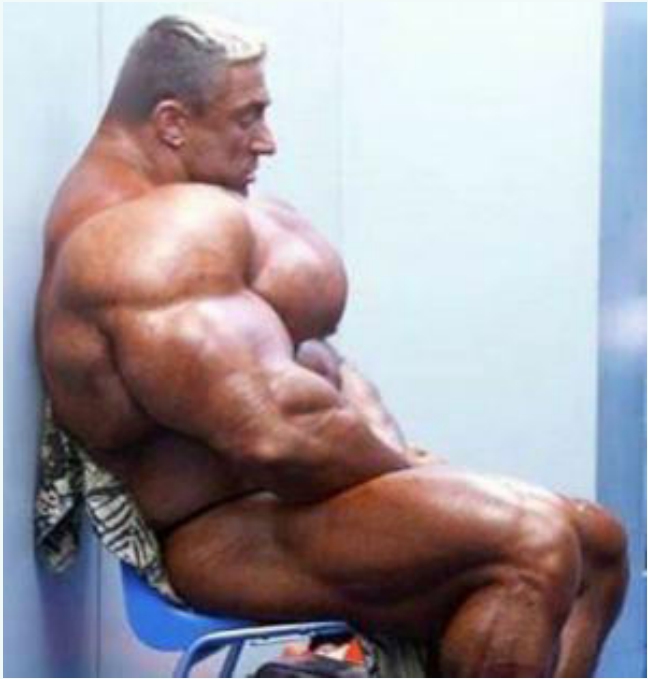 BÜYÜME HORMONUNUN KEMIK GELIŞIMINE ETKILERI• Epifizlerin kıkırdak bölgesinde büyümesini sağlar•Kıkırdak ve kemiklerin boyunun uzamasını sağlayankondroitin sülfat ve kollagen depolanmasını sağlar.•Osteoblastları uyararak yeni kemik dokusu yapımını  sağlar
gelisimedu
igugelisim
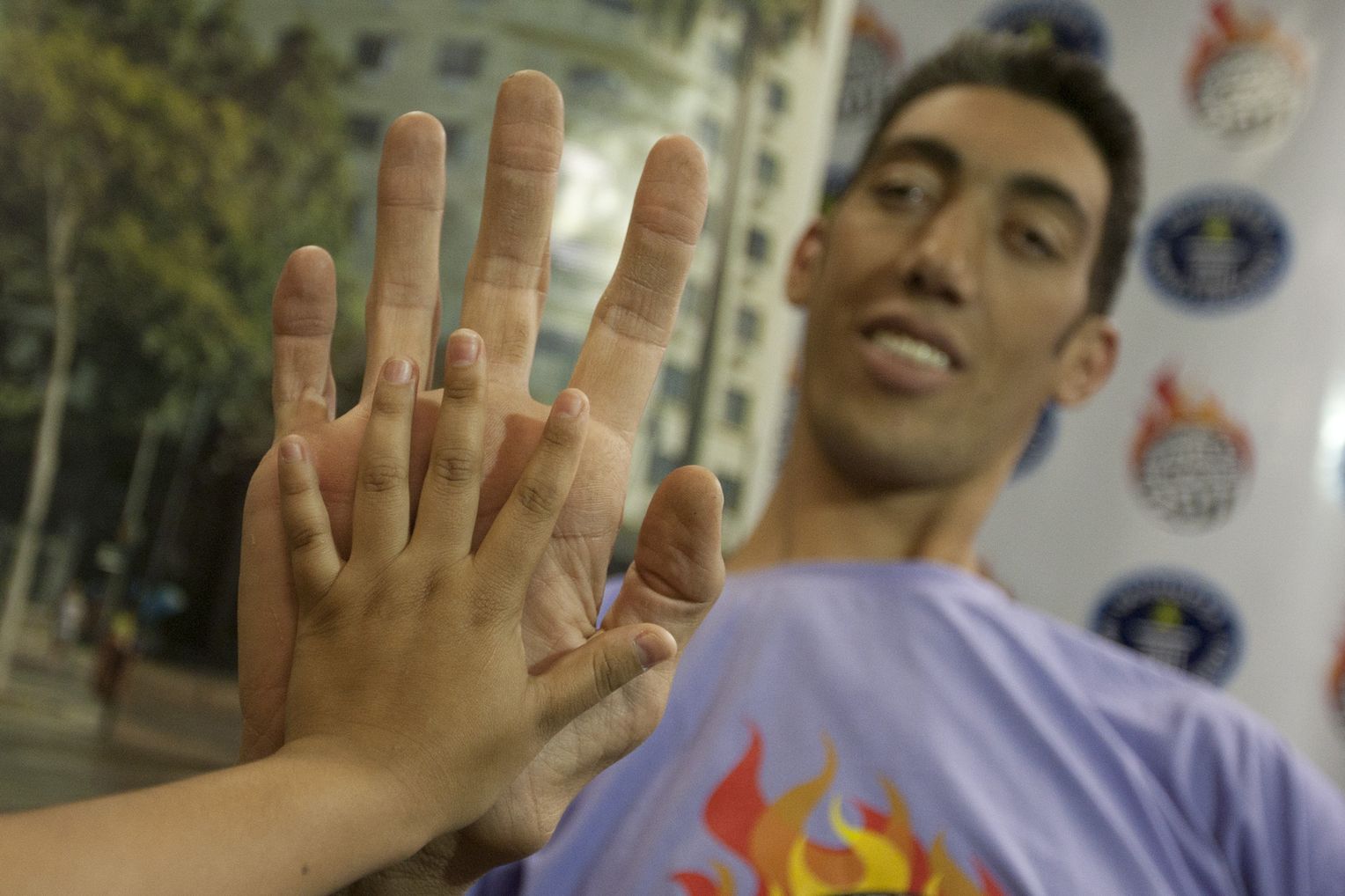 gelisimedu
igugelisim
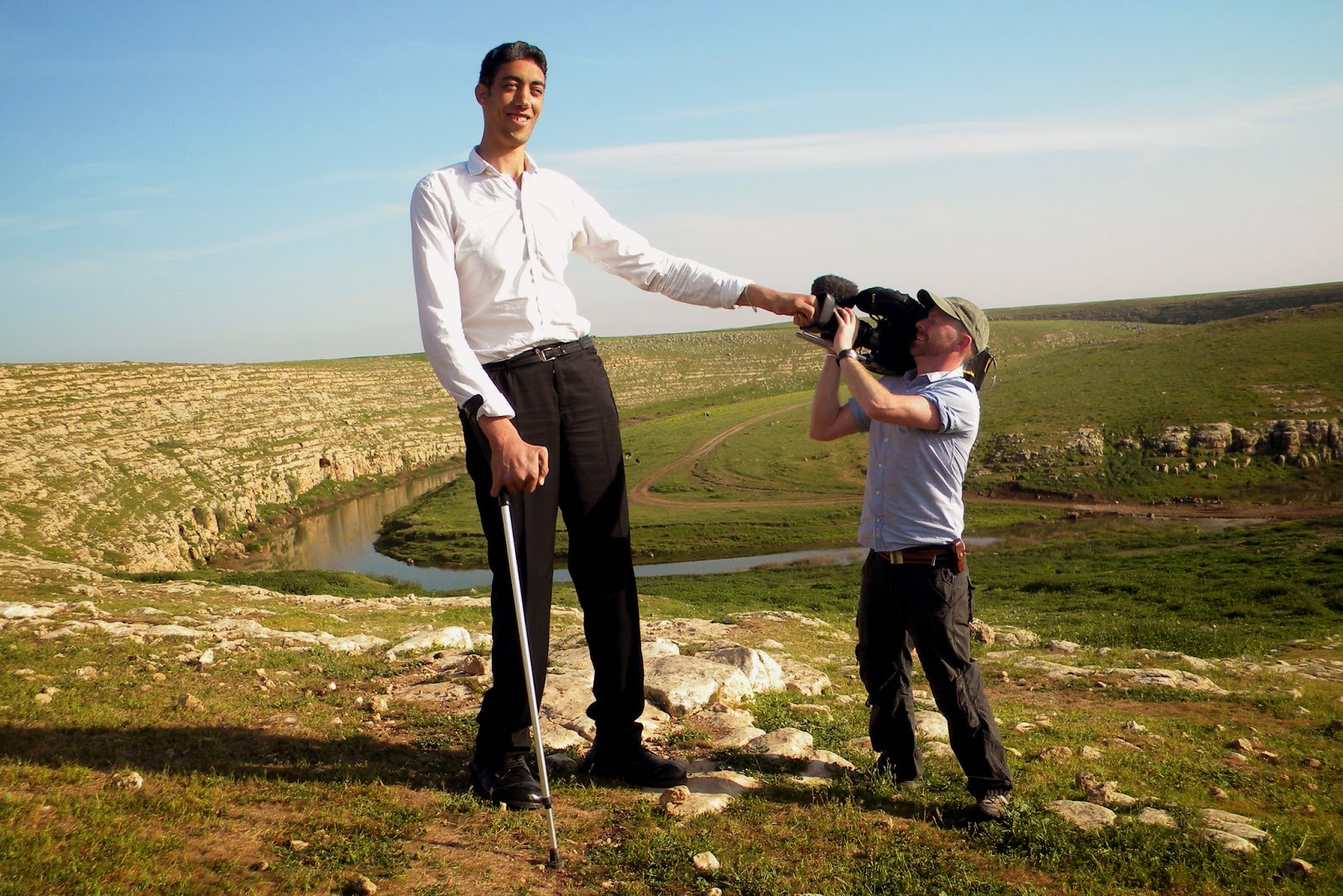 gelisimedu
igugelisim
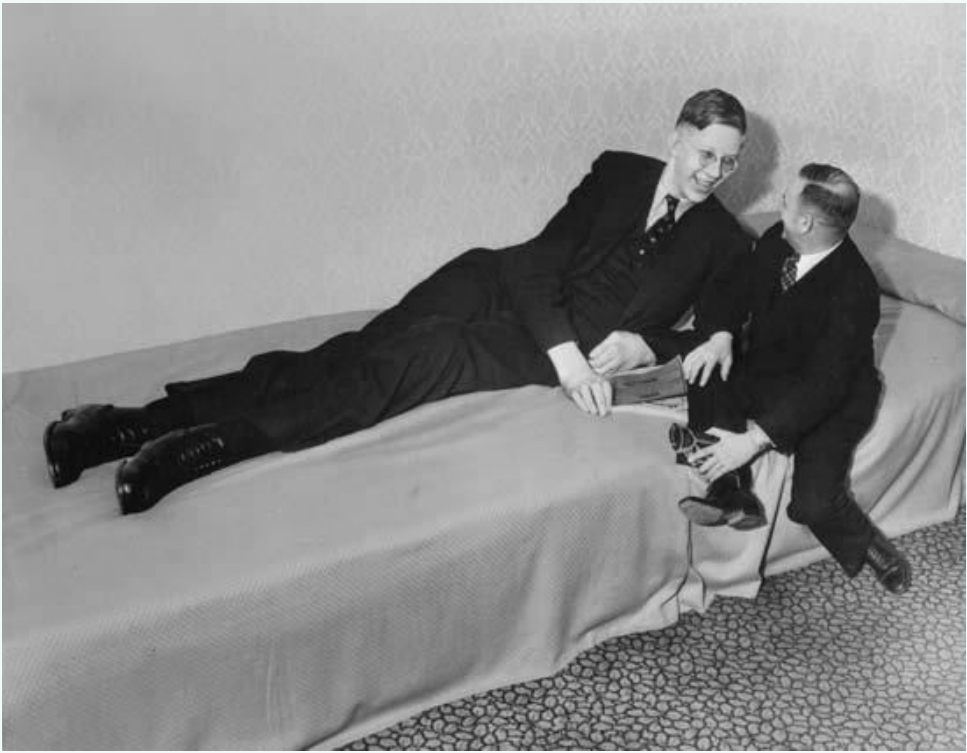 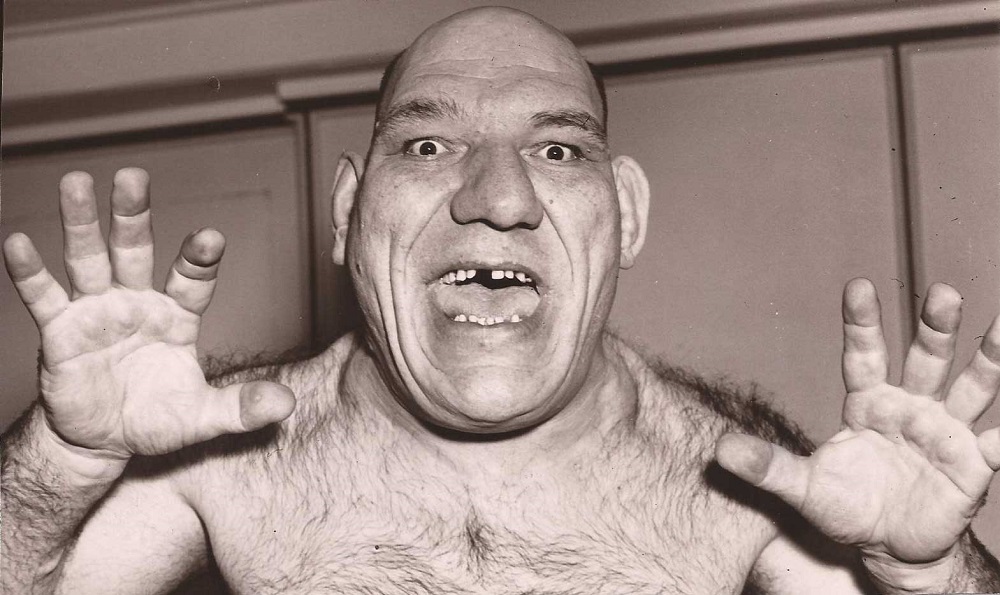 gelisimedu
igugelisim
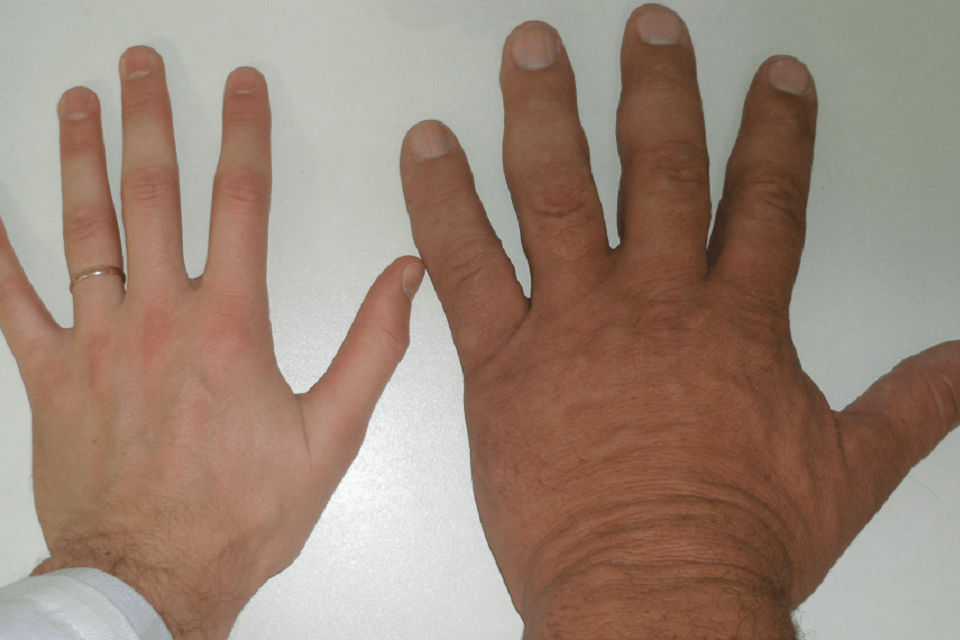 gelisimedu
igugelisim
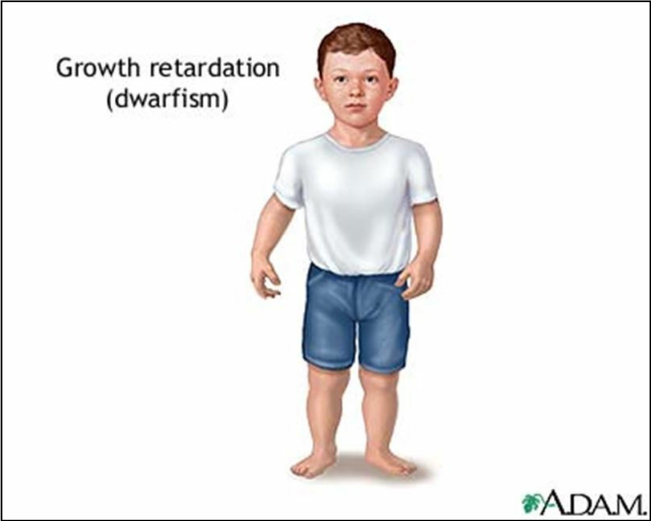 gelisimedu
igugelisim
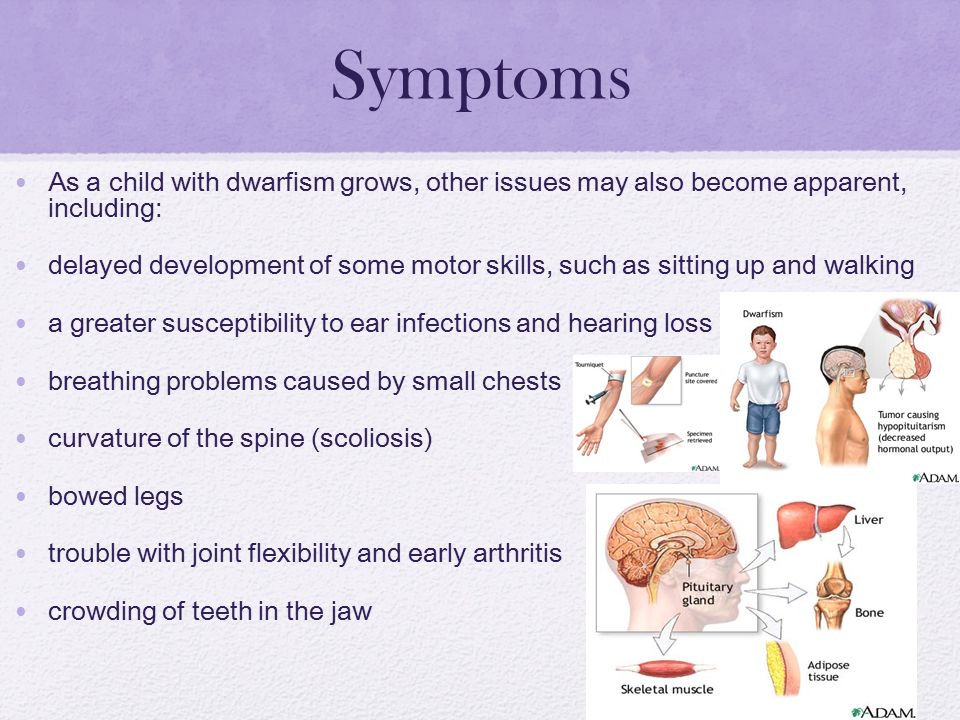 gelisimedu
igugelisim
GONADOTROPINLER: FSH VE LH
•  •  Ön hipofizde gonadotrop hücrelerden salınır•  KADINDA– FSH: ovaryumda folikül oluşumunu sağlar– LH: olgun folikülün atılmasını (ovulasyon) sağlar•  ERKEKTE:– FSH sperm yapımını düzenler– LH: testesteron sentez ve salınmasını düzenler
gelisimedu
igugelisim
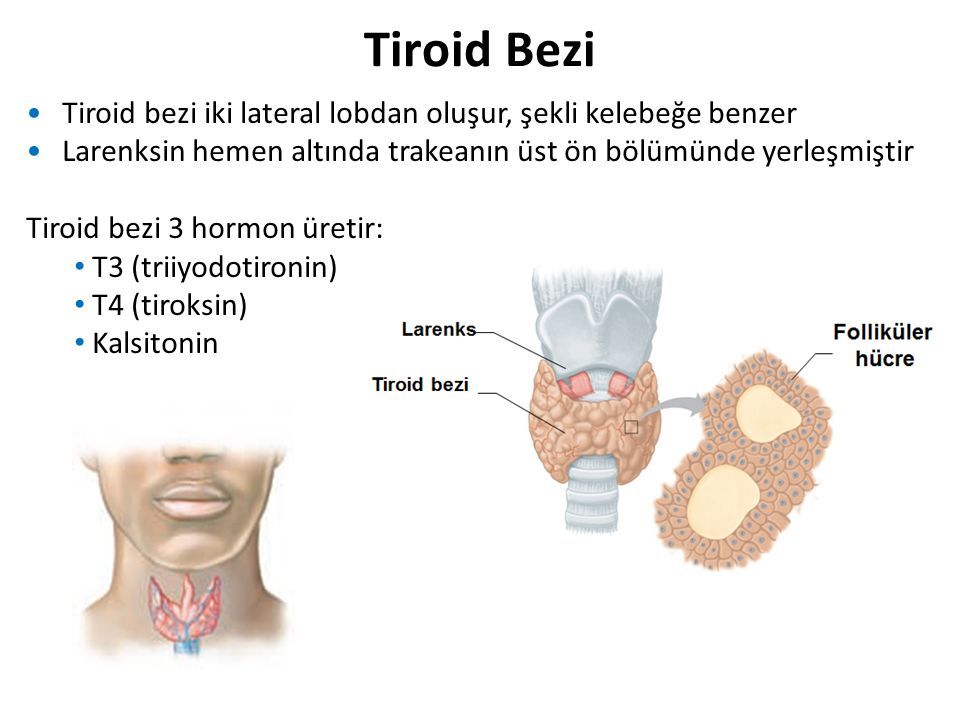 Tiroid stimüle edici hormon (TSH=Tirotropin)• Ön hipofizdeki tirotrop hücrelerden salınır• Hedef dokusu tiroid bezidir• Tiroid bezinde T3 ve T4 ismi verilen hormonlarınyapılmasına ve salınmasına neden olur
gelisimedu
igugelisim
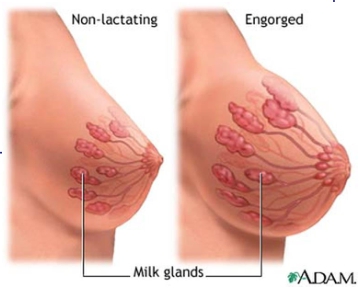 Prolaktin (PRL)• Ön hipofizdeki mammotrop hücrelerden salınır• Gebelik ve laktasyon sırasında bu hücrelerin sayısı artar• Hedef dokusu meme bezidir• Gebelikte östrojen ve progesteron ile birlikte süt bezleriningelişimini ve süt yapımını sağlar• Yapımını uyaran annelik içgüdüsü, baskılayan: hipotalamustan salınınan PIH
gelisimedu
igugelisim
ARKA HIPOFIZ HORMONLARI• Hipotalamustaki supraoptik ve paraventriküler çekirdeklerde    bulunan nöronların aksonları hipofiz arka lobunda sonlanır• Oksitosin: paraventriküler• Antidiüretik hormon (ADH): supraoptik nöronlardan yapılır• Sinir aksonları ile hipofiz arka lobuna taşınır ve burada  depolanırlar
gelisimedu
igugelisim
ARKA HIPOFIZ HORMONLARI
• ANTIDIÜRETIK  HORMON=VASOPRESSIN


• NaCl ve su geri emilimini arttırır.




• Salınmasını uyaran: vücut sıvı osmolaritesi ve kan hacmi ile kan basıncındaki değişikliklerdir.
OKSITOSIN:Bebeğin emmeye başlaması ile sütün kanallarda ilerlemesini sağlar• Gebeliğin sonlarına doğruuterus kasılmalarını uyarır.
gelisimedu
igugelisim
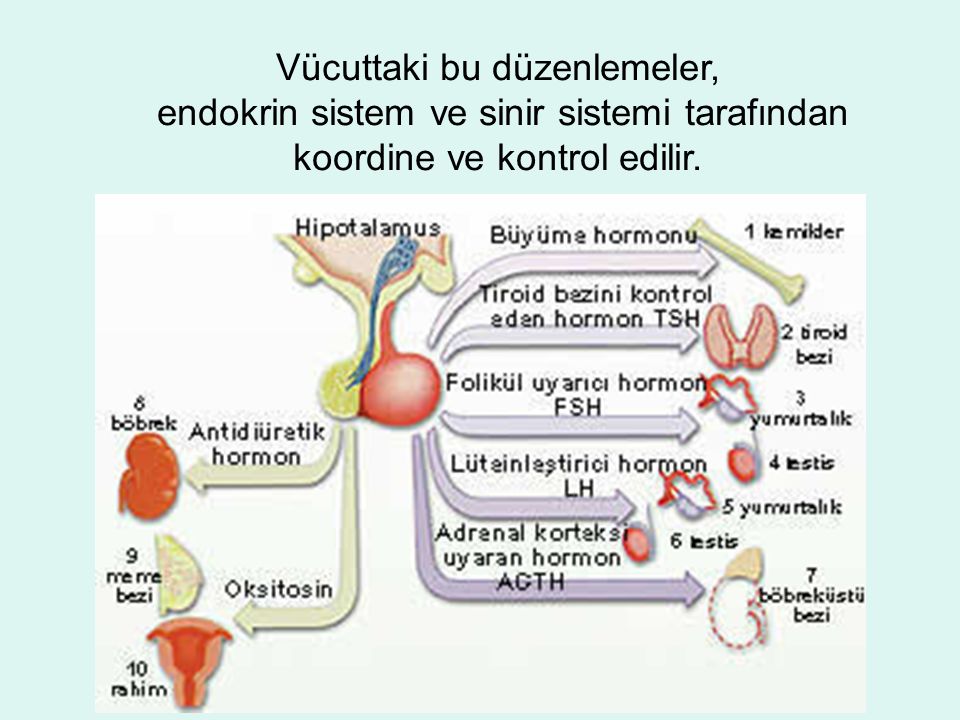 gelisimedu
igugelisim
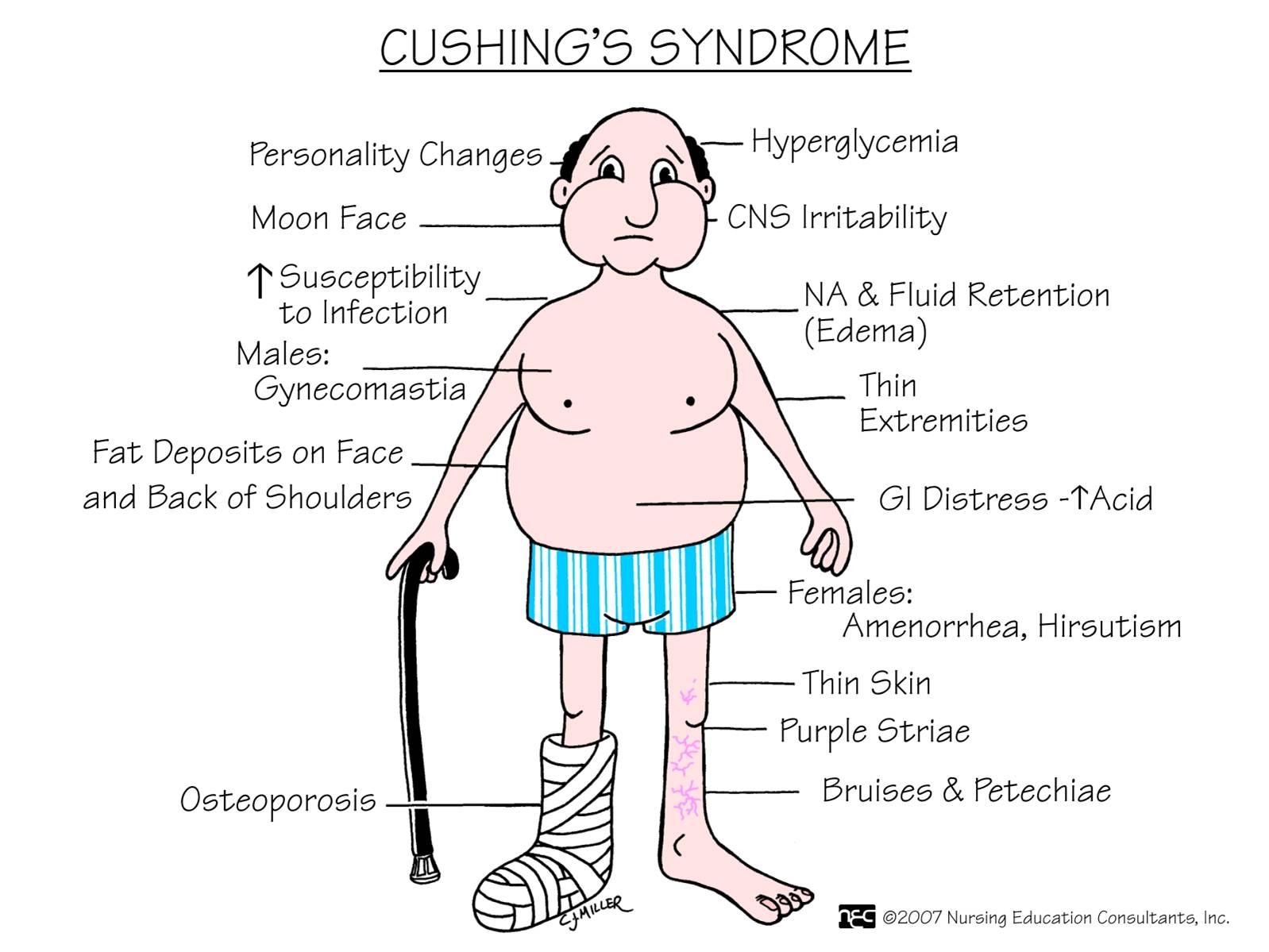 gelisimedu
igugelisim
Ara hipofiz hormonları• Melanosit uyarıcı hormon (MSH)• Deriye renk veren melanofor hücrelerde melanin dağılımını etkiler.                                      EPİFİZ (CORPUS PINEALE) Melatonin hormonunu üretir. Melatonin salınması karanlıkta artar, aydınlıkta azalır.İnsanda biyolojik ritmin düzenlenmesi ile ilgilidir.
gelisimedu
igugelisim
TIROID HORMONLARI
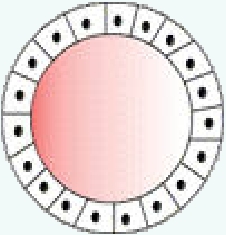 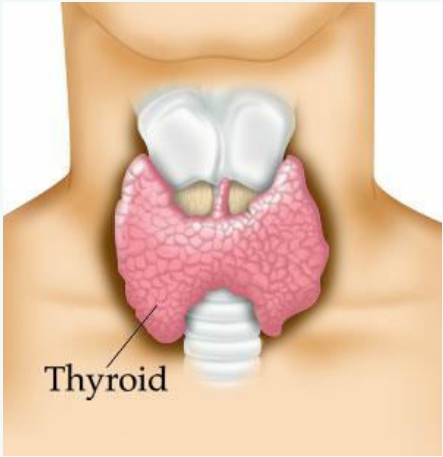 •  Soluk borusunun iki tarafında kelebekşeklindedir.•  Follikül şeklinde organize olmuştur.•  Foliküllerin içi kolloid denilen madde iledoludur.•  Tiroid hormonları: –  Triiyodotironin T3 –  Tiroksin T4
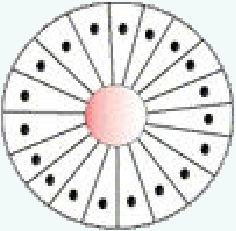 gelisimedu
igugelisim
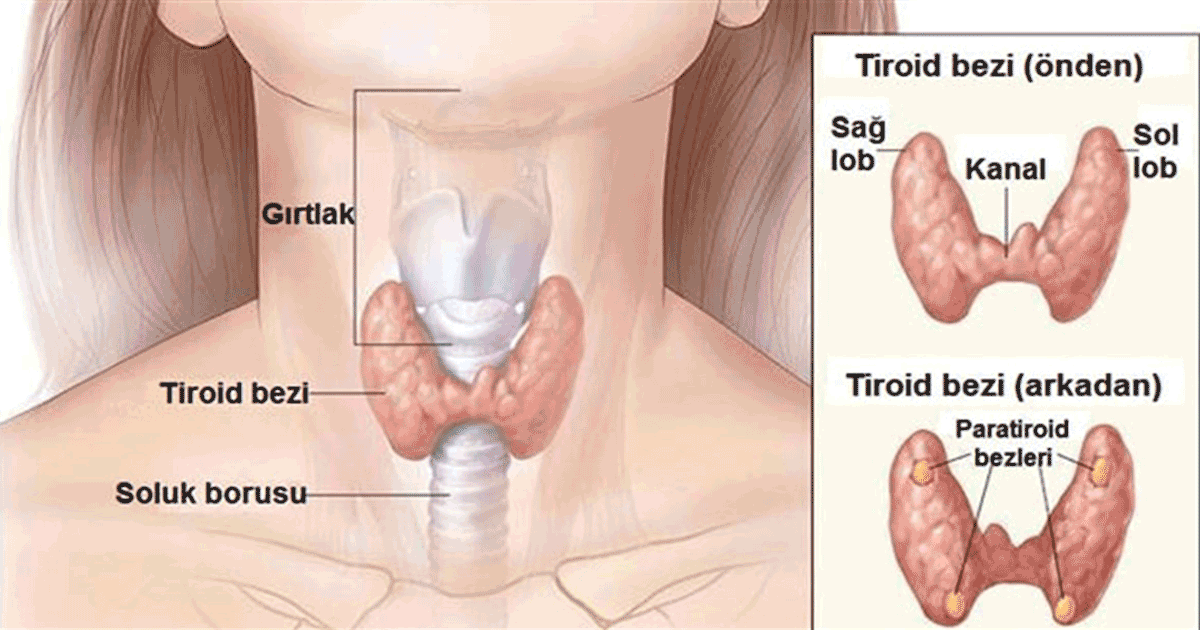 gelisimedu
igugelisim
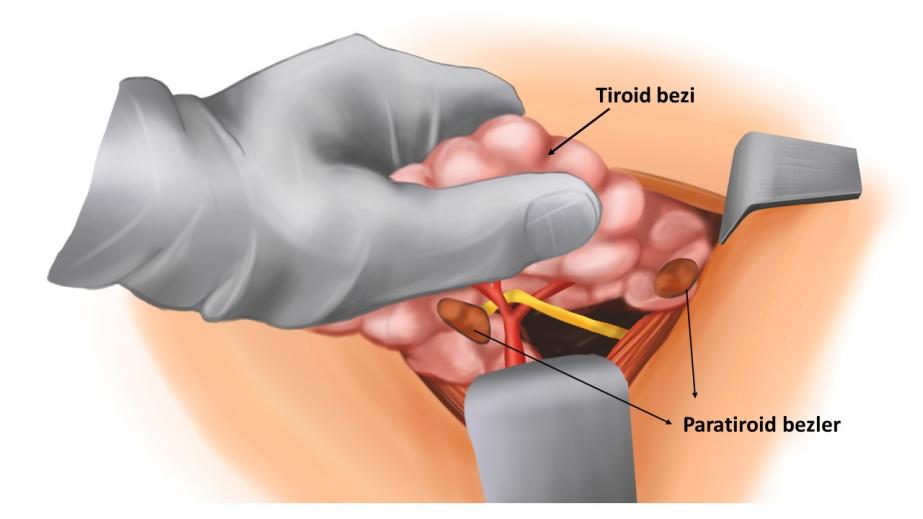 gelisimedu
igugelisim
TIROID HORMONLARI•  Yapılması için iyot gerekir•  Foliküllerde tiroglobuline iyot eklenerek yapılır•  Foliküllerde depolanır•  Gerektiğinde kana verilirKanda Tiroksin bağlayıcı globülin, Tiroksin bağlayıcı prealbuminve albümine bağlanarak taşınır
gelisimedu
igugelisim
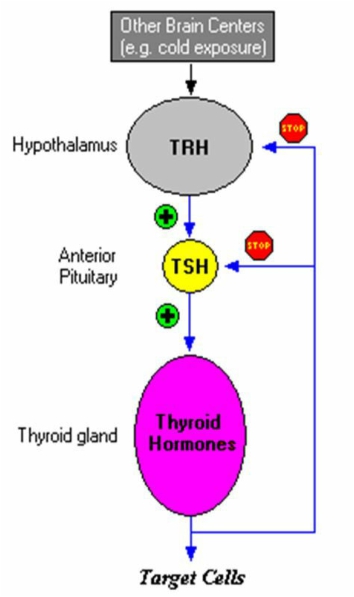 TIROID HORMON SALGISININ DÜZENLENMESI
gelisimedu
igugelisim
Tiroid hormonlarının etkileri;•  Hücrede protein sentezinde artma, mitokondri sayış  artarütün vücutta metabolik aktivite artışı (BMR artar)  Protein katabolizmasında artma Özellikle büyüme dönemindeki çocuklarda iskelet  gelişimini sağlar  Fetal dönemde ve ilk birkaç yaşta beyin gelişimi için gerekliGlikozun hücreye girişini arttırır• Glikoz kullanımını ve yapımını artırır GİS’den emilim hızını, hareketleri ve salgılarıarttırır• İnsülin salınımını arttırır• Yağ depolarından serbest yağ asitleri kana verilir Plazma kolesterol, fosfolipid, trigliserid miktarını azaltır.
gelisimedu
igugelisim
Tiroid hormonlarının kardiyovasküler sisteme etkileri; Kan akımı ve kalp debisi artar Kalp hızı artar• Kalp atım gücü artar                                     TİROİD HASTALIKLARI                                                          Konjenital hipotroidi  KRETENİZM                                                                              Yetişkin hipotroidi    MİXÖDEM Solunum sistemine etkileri  Solunum derinliği ve hızı artar• GİS motilitesi ve salgıları artar• Merkezi sinir sisteminde uyarıcı etkilidir
gelisimedu
igugelisim
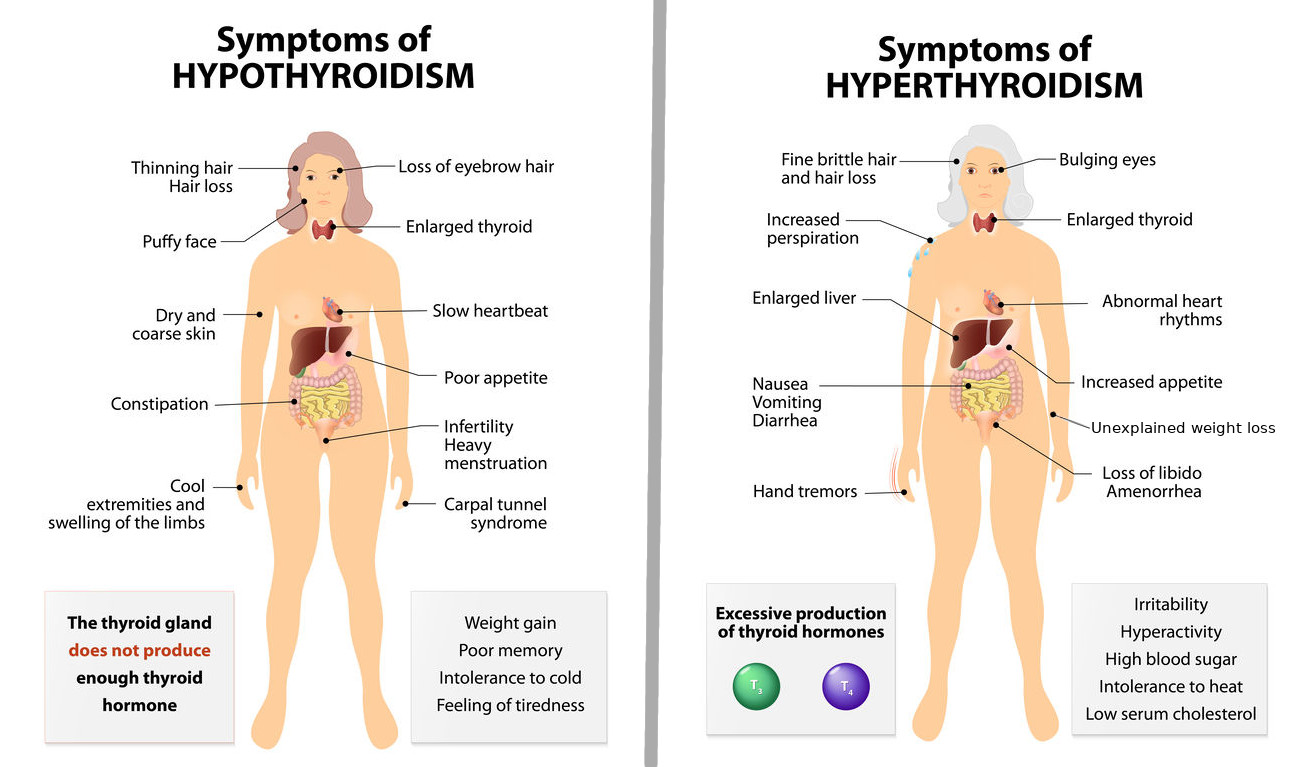 gelisimedu
igugelisim
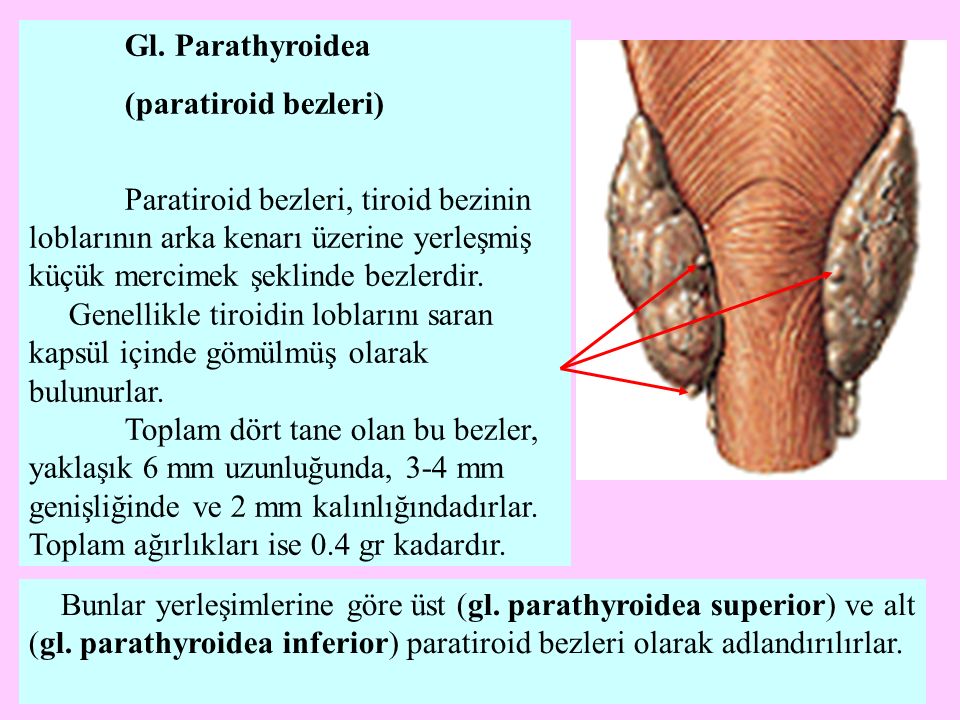 Kalsiyum dengesini düzenleyen hormonlar 1) PARATHORMON: Paratiroid bezlerden salınır•  Kan kalsiyum düzeyi azalınca salınır•  Kemiklerden kana kalsiyum geçer•  Böbrek ve barsaklardan kalsiyum geri emilimi artar•  D vitamini sentezi artar
gelisimedu
igugelisim
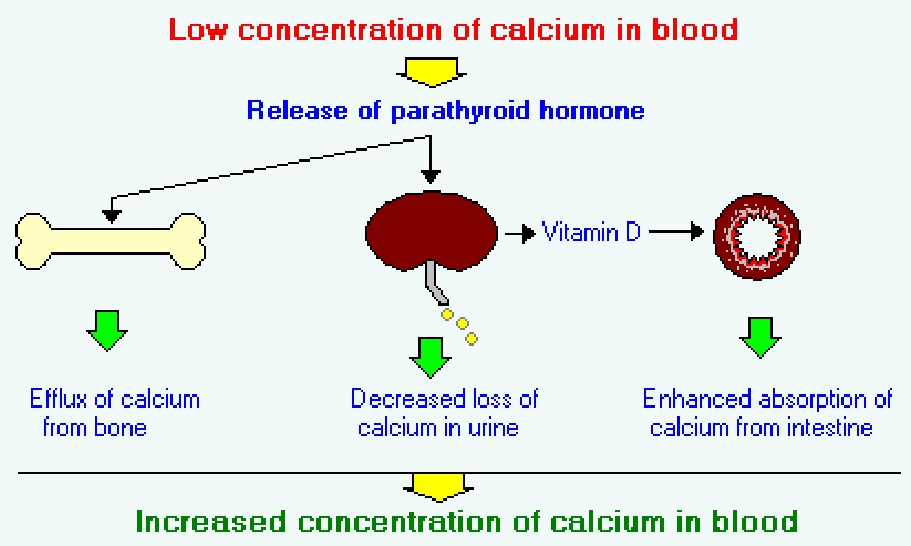 gelisimedu
igugelisim
•2) KALSITONIN: Tiroid foliküllerinin aralarında yerleşmiş parafoliküler  C hücrelerden salını.r       Kan kalsiyum düzeyi yükselince salınır.     Kalsiyumun kemikte depolanmasını sağlar  3) Vitamin D (kalsitriol)  Barsaklardan emildikten sonra önce karaciğer sonra böbrekte aktifleştirilir. Aktif hale dönüşmesi için ultraviyole gerekir. Barsaklardan kalsiyum emilimini artırır.•  Eksikliğinde– Büyüme döneminde:    RAŞITIZM (kemik gelişiminde bozukluk) oluşur – Erişkin dönemde:          OSTEOMALASI (kemik dokusu kaybı)
gelisimedu
igugelisim
Böbreküstü bezi = adrenal bez• Böbrek üst kutbunda yağ doku içinde yerleşmiştir• Korteks ve medulla kısımlarından oluşur
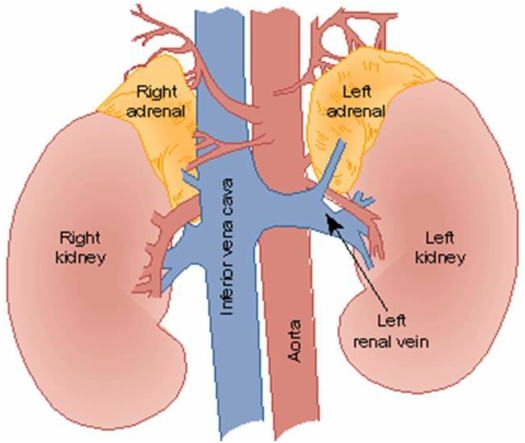 gelisimedu
igugelisim
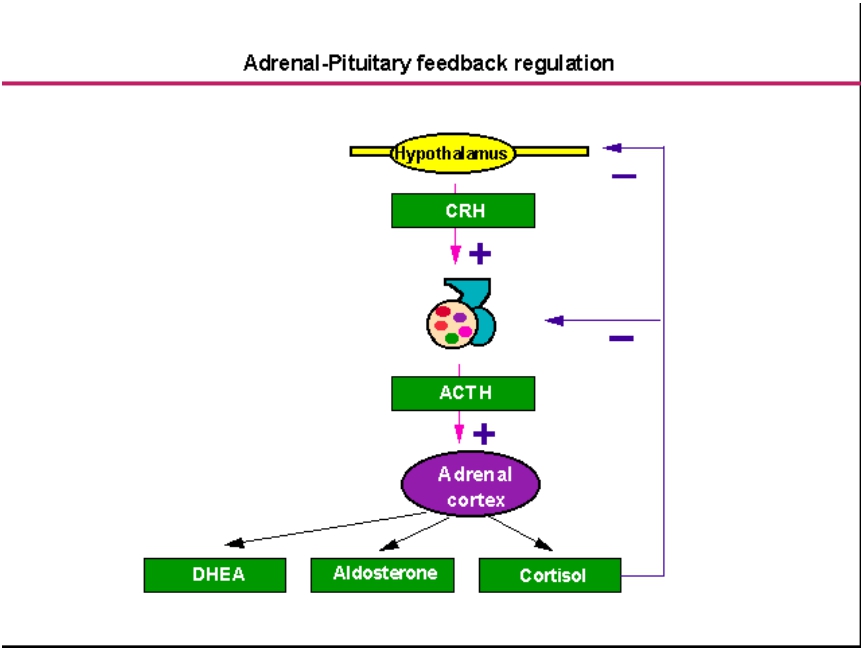 Adrenal salgısının  kontrolü;
gelisimedu
igugelisim
ADRENAL KORTEKS HORMONLARI  Hormonlar steroid yapıdadır.•  Dıştan içe doğru 3 tabakadan oluşur: •  Zona glomerulosa:      Aldosteron salgılar•  Zona fasikülata:         Glukokortikoidleri salgılar (kortizon, kortizol)•  Zona retikülaris:          Testesteron ve östrojen salgılar
gelisimedu
igugelisim
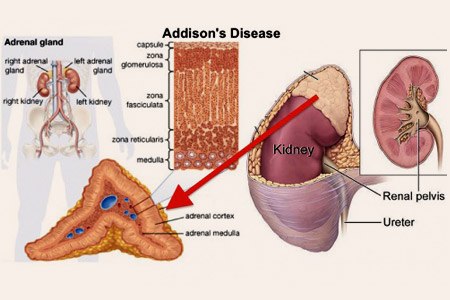 gelisimedu
igugelisim
ADRENAL KORTEKS HORMONLARIALDOSTERON: Böbreklerden sodyum ve su geri  emilimini saglar ,potasyum atılmasını sağlar• Aldosteron salınmasını uyaranlar– Hücre dışı sıvıda Na konsantrasyonunun azalması, K konsantrasyonunun   artması – Anjiotensin II– ACTH
gelisimedu
igugelisim
Kortizolün karbonhidrat metabolizmasına  etkileri;Glukozun hücreler tarafından kullanımını azaltır. Kan glukoz düzeyi artarKaraciğerdeki glikojen deposunu artırırBütün hücrelerde amino asit depolarını azaltırPlazmada yağ asitleri artar ve enerji eldesinde kullanılırKORTIZOL VE STRES; Her tür stres ACTH salgısını arttırarak kortizol salınımına neden olur: travma             infeksiyonaşırı soğuk     -sıcak…
gelisimedu
igugelisim
KORTIZOLÜN ANTIINFLAMATUAR ETKILERI;• Lökosit göçünü ve fagositozunu inhibe  eder. Lenfosit yapımını azaltır.Eozinofillerin dalakta yıkımını arttırarak dolaşımdaki sayısını azaltır.Eritrosit, nötrofil ve trombosit sayısını İse artırır. Ateşi düşürür
Kortizol fazla salınması:                                   Cushing sendromu Korteks hormonlarının tamamının yetersizliği: Addison Hastalıgı
gelisimedu
igugelisim
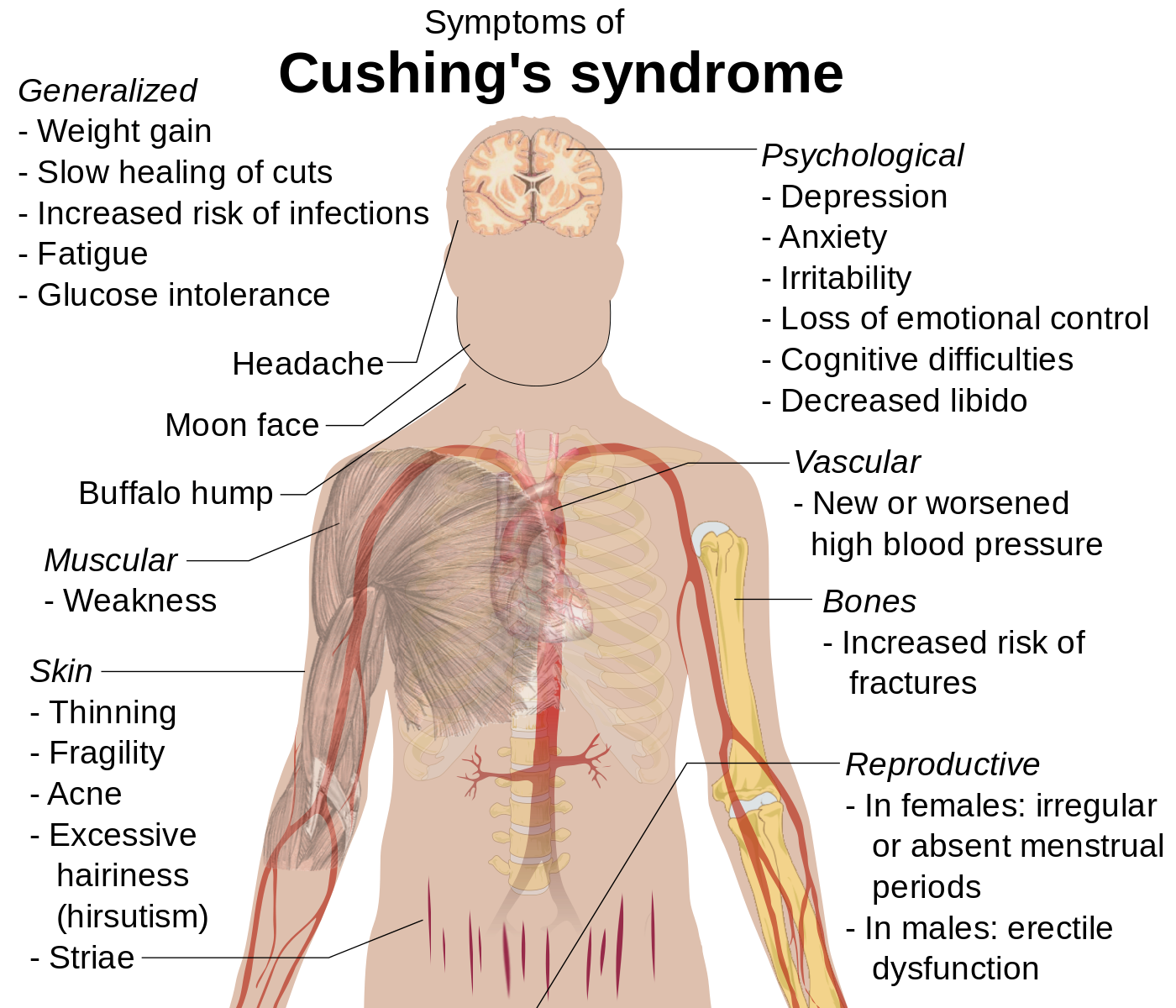 gelisimedu
igugelisim
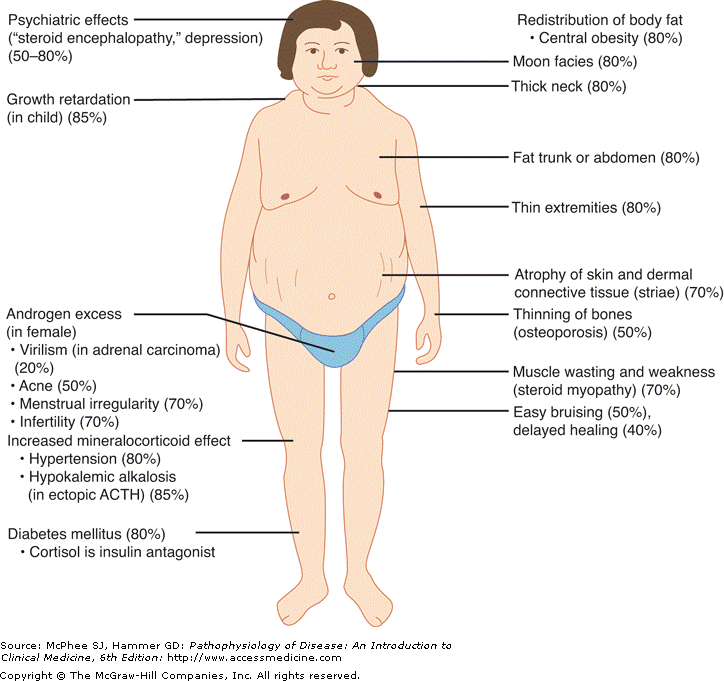 gelisimedu
igugelisim
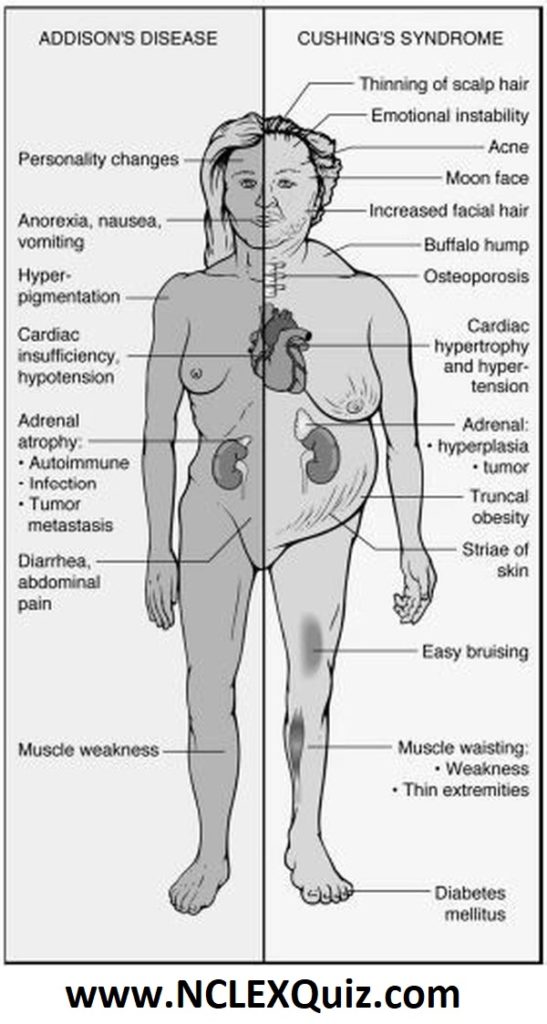 gelisimedu
igugelisim
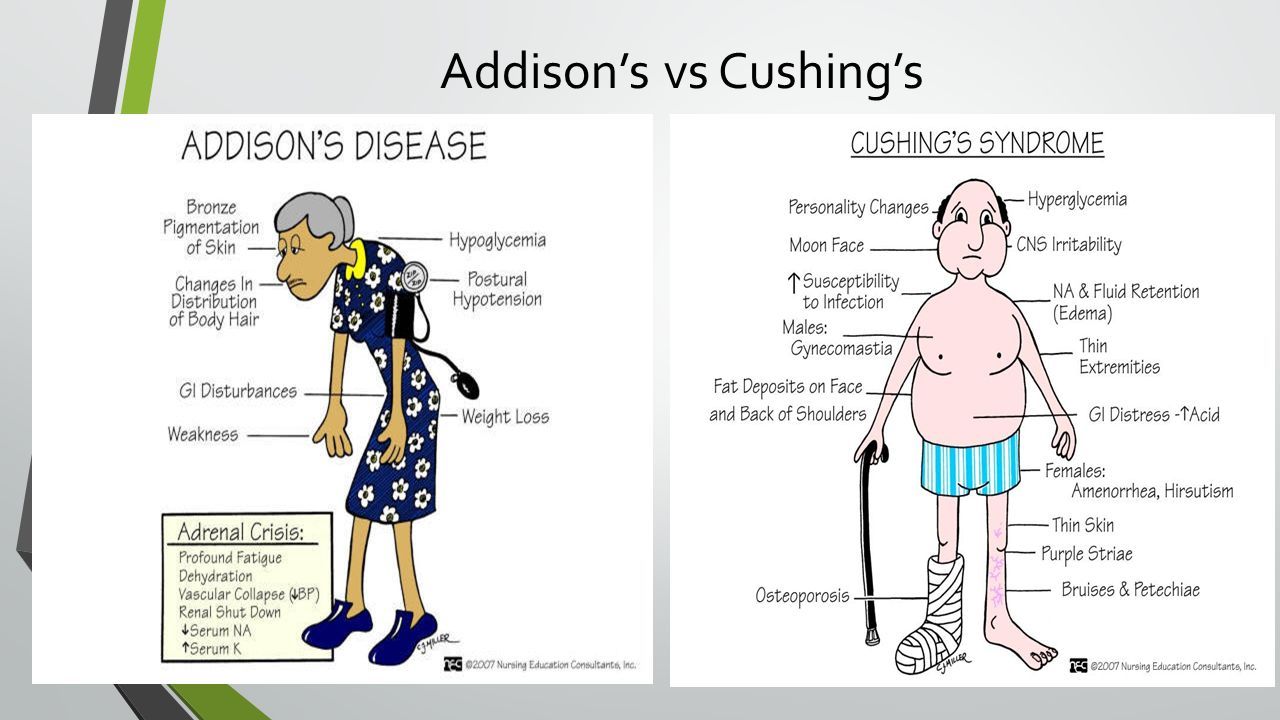 gelisimedu
igugelisim
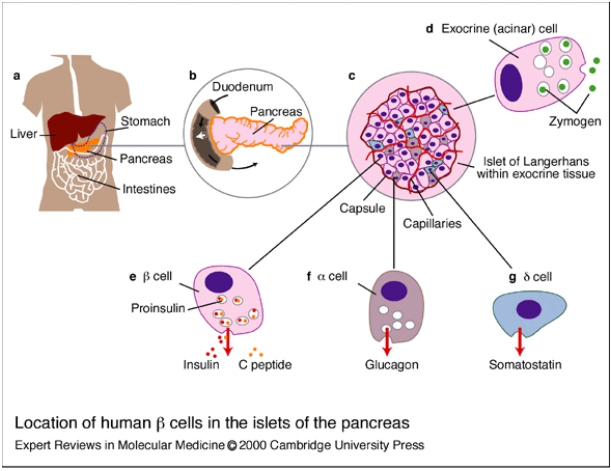 Pankreasın fonksiyonel anatomisi;•  Endokrin ve ekzokrin özellikte bir bezdir•  Endokrin kısım= Langerhans adacıkları 4 grup hücreden oluşur: – Alfa: Glukagon– Beta: İnsülin  Delta: Somatostatin   F:       Pankreatik polipeptid salgılar
gelisimedu
igugelisim
Pankreas hormonları• GLUKAGON:  Kan glikoz düzeyi azaldığında salınır.Karaciğerde depolanmış glikozu kana verir (Glikojenoliz) Karaciğerde aminoasitlerden glikoz yapılmasını arttırır (Glikoneogenez) Yağ yıkılmasını ve enerji kaynağı olarak kullanılmasını sağlar (Lipoliz ve Ketogenez İNSÜLIN: Besin alınması ve sindirimi takiben insülin salınır Kandaki glikozun dokulara geçişini sağlar (glikoliz) Protein sentezi artarGlikozun fazlası karaciğerde glikojen şeklinde depolanır (Glikojenez)Kullanılmayan karbonhidratların fazlası yağa çevrilerek depolanır (lipogenez) İnsülinin glukoz alımını kolaylaştırmadığı dokular  Gonadların germinal epiteli Eritrositler Retina ,Beyin  Böbrek tübülleri,      Barsak mukozası     , Eritrositler
gelisimedu
igugelisim
DİYABETES MELLİTUS •  Pankreasın beta hücrelerinden salınan insülinin kısmen yada amamen eksik olması nedeni ile oluşur Kanda açlık kan glukozunun yüksekliği (hiperglisemi) ile seyreder Bulgular: poliüri, polidipsi, polifajiBuna rağmen kilo kaybı, hiperglisemi, glükozüri, ketoz, asidoz ve koma görülür                        HIPERGLISEMININ ETKILERI   Glukozun osmotik basınç yaratması nedeni ile hücresel dehidratasyon• Kan glukozu artarsa idrarda glukoz artar (glukozüri)• Glukoz osmotik aktif bir madde olduğundan yanında suyu da götüreceği için osmotik diürez oluşur.. Vücutta sıvı ve elektrolit kaybı meydana gelir.
gelisimedu
igugelisim
DM tanı kriterleri•  Açlık kan şekeri>126 mg/dl•  OGTT: 75 gr glukoz oral olarak verilir.   2 saat sonra kan şekeri bakılır.    >200 mg/dlt ise DM   140-199 mg/dlt ise glukoz tolerans bozukluğu•  HbA1c: diyabet hastalarında kan glukoz düzeyinin takibinde kullanılır.  Son 2aydaki kan glukoz düzeyi hakkında fikir verir    <%7 ise diyabet kontrolü iyi
gelisimedu
igugelisim
DIABETES MELLITUS  Tip 1: Erken başlangıçlı İNSÜLİN BAGLI DİYABET MELLİTUS (İDDM)  Tip 2: Yetişkin tipi  İNSÜLİN BAGLI OLMAYAN DİYABET MELLİTUS (NİDDM)   Gestasyonel: gebelikte görülen    Sekonder:İkincil nedenler
gelisimedu
igugelisim
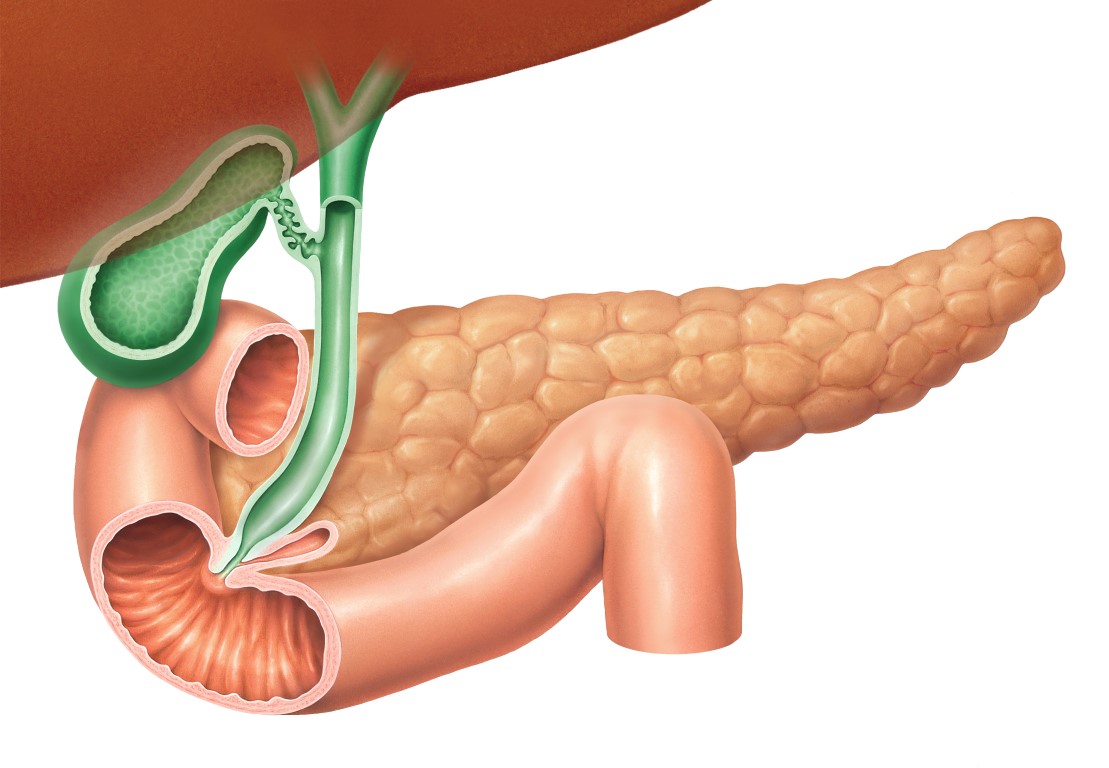 gelisimedu
igugelisim
gelisimedu
igugelisim
gelisimedu
igugelisim
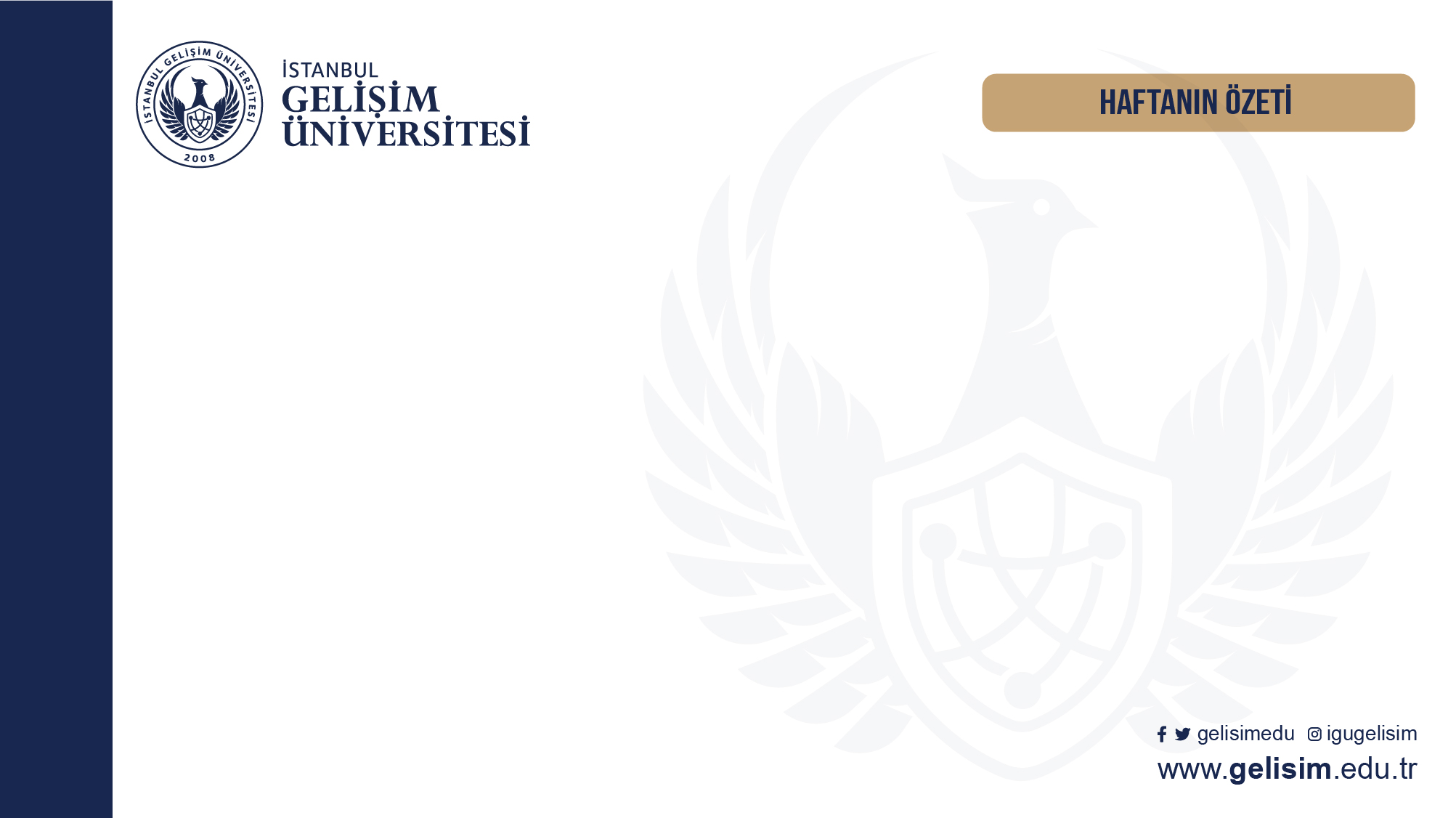 HAFTANIN ÖZETİ
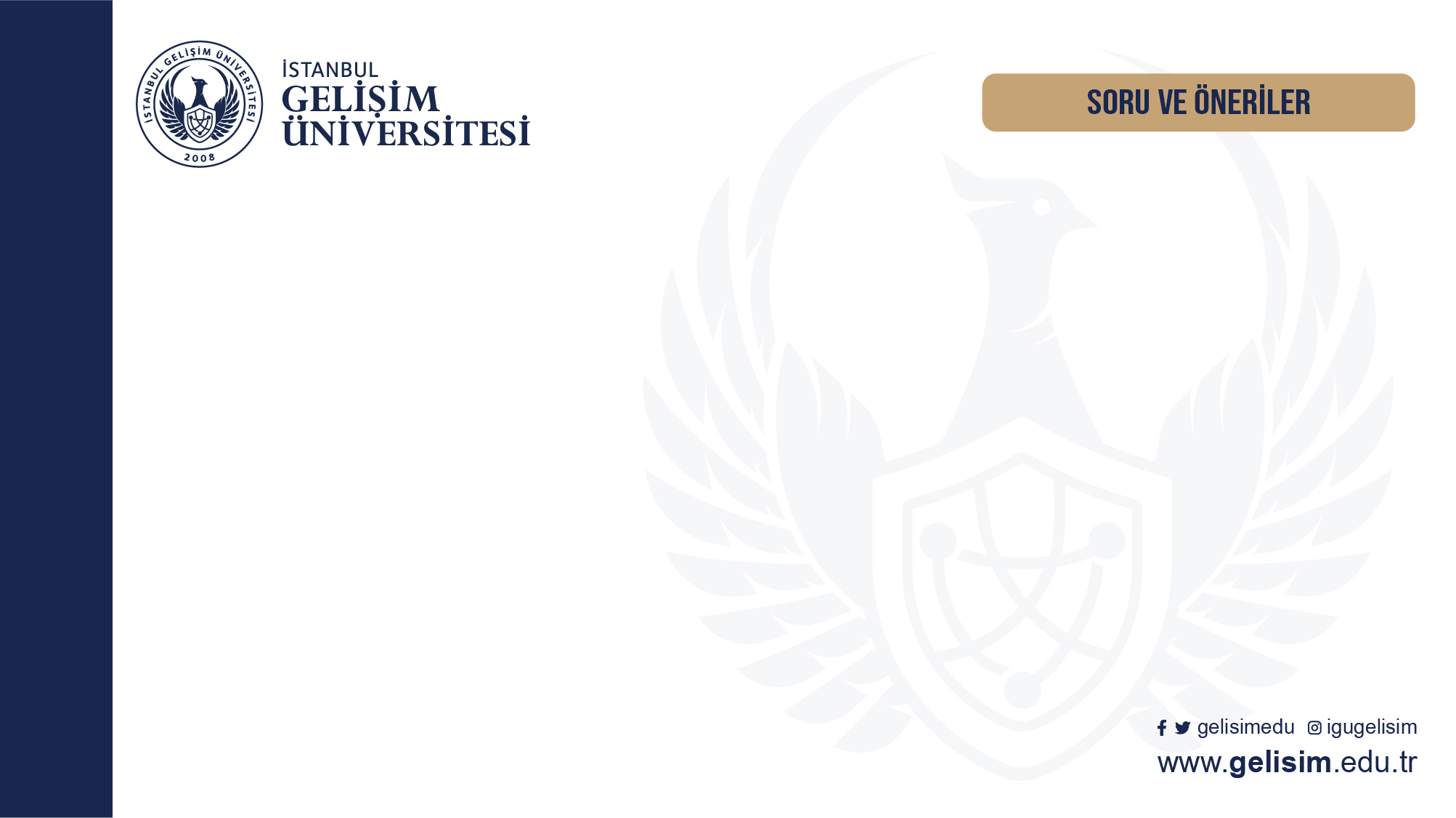 SORU VE ÖNERİLER
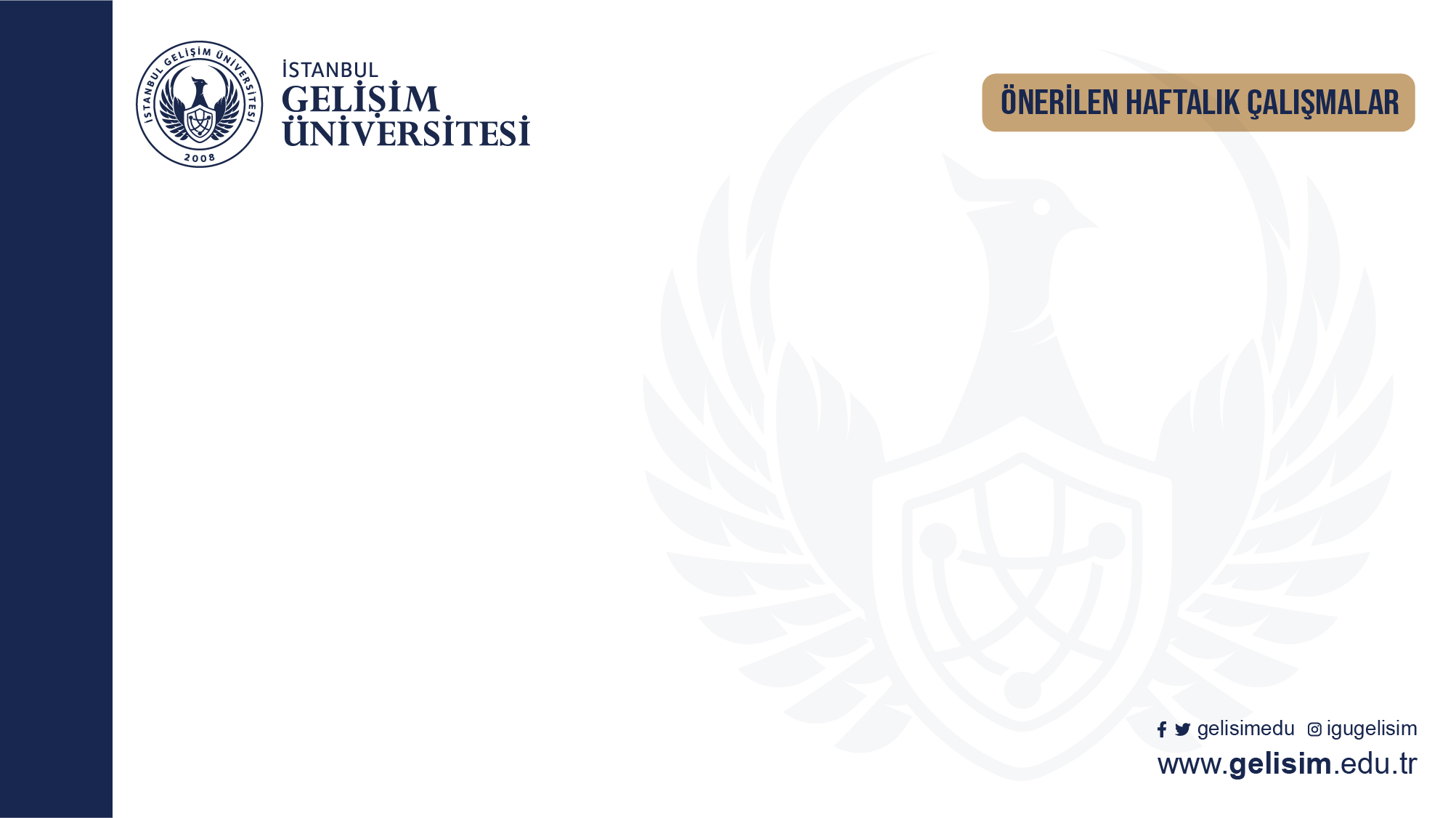 ÖNERİLEN HAFTALIK ÇALIŞMALAR
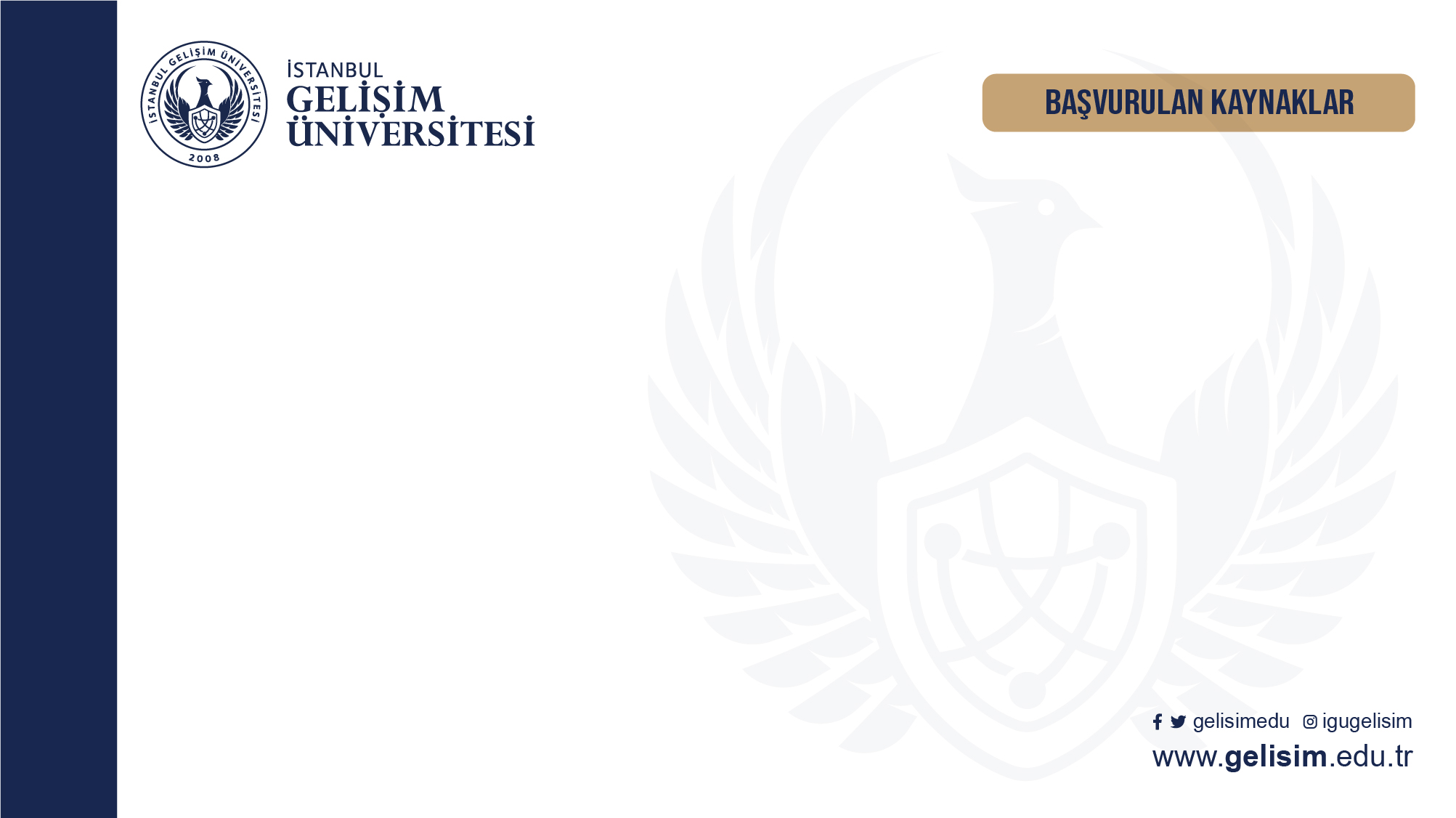 BAŞVURULAN KAYNAKLAR
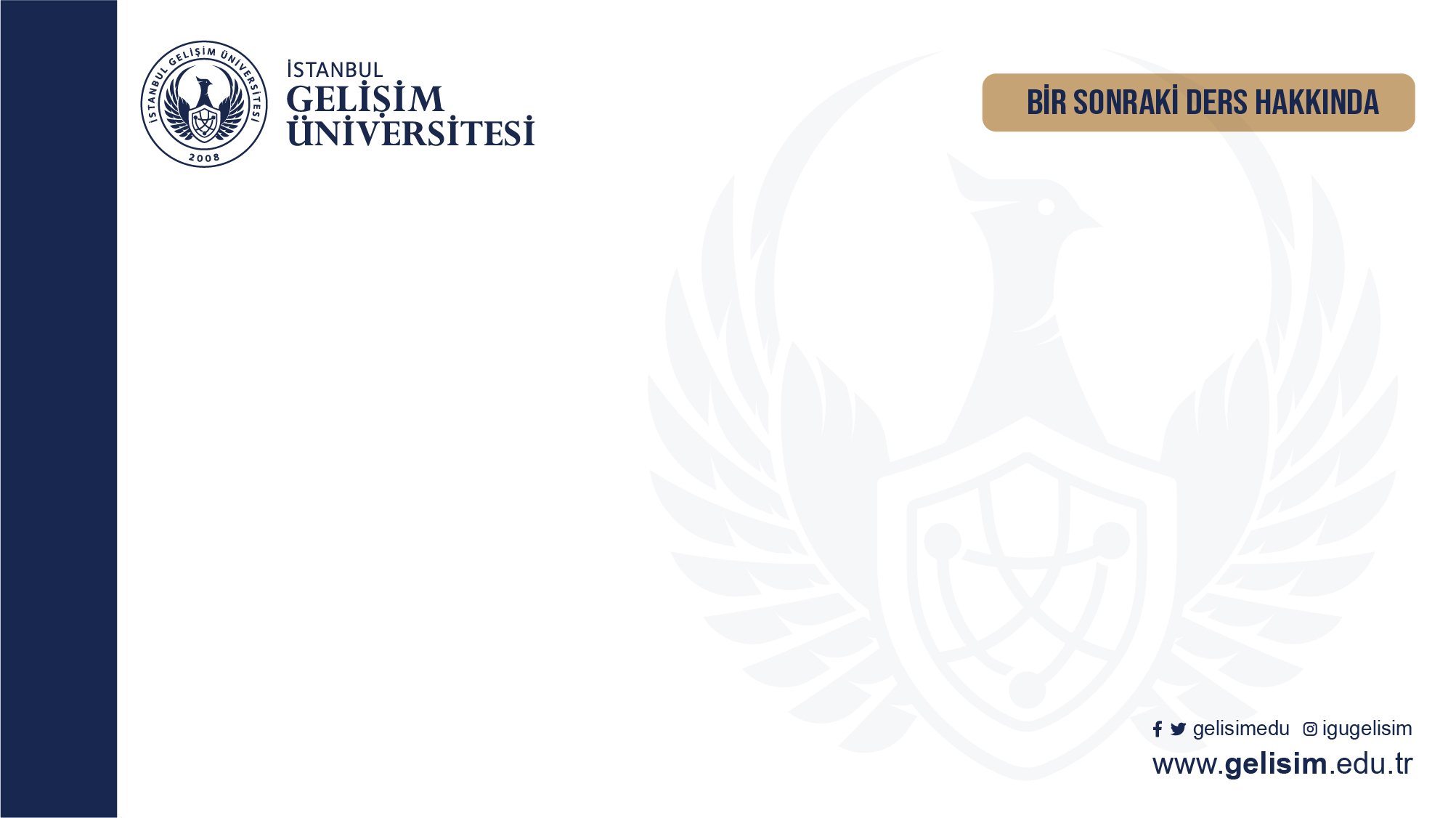 BİR SONRAKİ DERS HAKKINDA
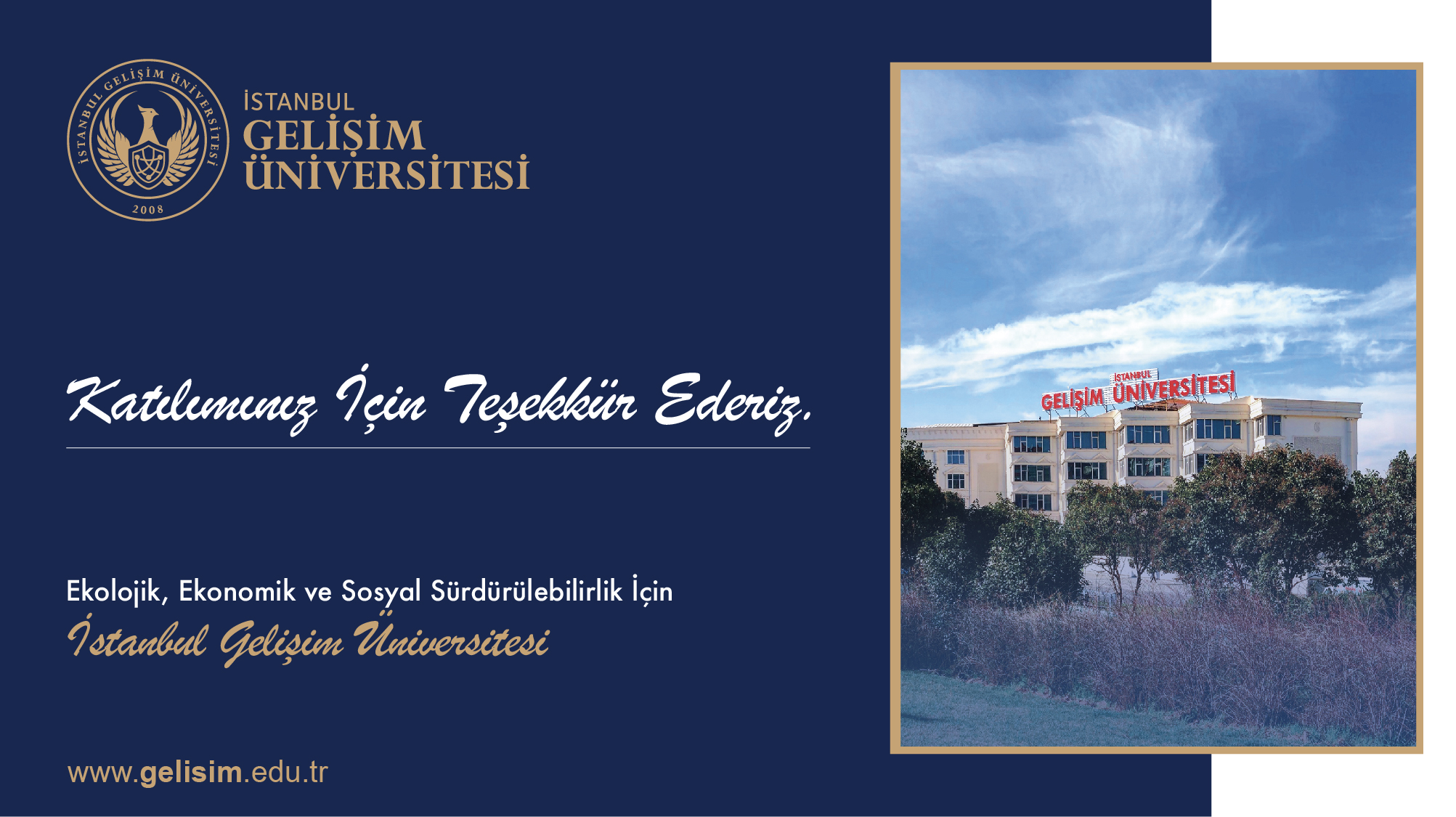